Protierozní opatření



Tomáš Dostál


katedra hydromeliorací a krajinného inženýrství
B602, dostal@fsv.cvut.cz
Základní pravidla PEO:
... je snazší a levnější problémům předcházet než řešit jejich následky ....
(zabránit vzniku povrchového odtoku, erozních a transportních procesů a nikoliv zachycovat a těžit sediment)
základní zásady PEO:
trvalá ochrana půdního povrchu před přímým účinkem dešťových kapek
trvalý travní porost
nastýlka (mulč)
vhodné plodiny a jejich souslednost

zamezení soustřeďování plošného povrchového odtoku
nepřekročení přípustné délky svahu

zajištění míst přirozeného soustřeďování povrchového odtoku
zatravněné údolnice, ...
Vždy při dodržení efektivity a atraktivity nebo alespoň přijatelnosti pro uživatele pozemku
na základě USLE = (popis erozních procesů)



ovlivňovat lze:

R – srážky ?????
K – půda – dlouhodobě (zvyšování podílu organické složky, nepoškozování struktury)
L – délka svahu – přerušení, příkop, cesta, mez, ...
S – sklon svahu – urovnávky, terasy
C – vegetace – změny osevního postupu, zatravnění, zalesnění, ...
P – technická opatření – agrotechnika, použitá mechanizace, postupy, ...
G = R * K * L * S * C * P
opatření proti vodní erozi:
organizační
 agrotechnická a vegetační
 technická


 hrazení bystřin a strží
 ochrana strmých svahů
organizační opatření
delimitace kultur
protierozní rozmístění plodin
velikost a tvar pozemku
pásové střídání plodin
„pozemkové úpravy“
většinou kombinace
organizační opatření
delimitace kultur
protierozní rozmístění plodin
velikost a tvar pozemku
pásové střídání plodin
pozemkové úpravy
delimitace kultur
rozdělení mezi zemědělskou x lesní (1952 – 1959)
uvnitř zemědělského půdního fondu:
 orná (osevní postup)
 zahrady (malé x velké)
 louky (obnova drnu, extenzivní x intenzivní,....)
 pastviny (TTP, obnova druhové skladby, údržba (rozvláčení exkrementů, vyžínání nedopasků,...)
 sady (agrotechnika, údržba meziřadí)
 vinice (meziřadí, terasy,...)
 chmelnice
orientační zásady:

 svahy nad 50 % - zalesnit (dotace na zalesňování)
 TTP na pozemcích
 	se sklonem nad 25 %
 	s dráhou soustředěného odtoku
 	s vysokou hladinou podzemní vody (překážky odtoku, údolní louky, inundace,...) (možno též k produkci energetických dřevin = dotace)
 	nad výškovou hranicí
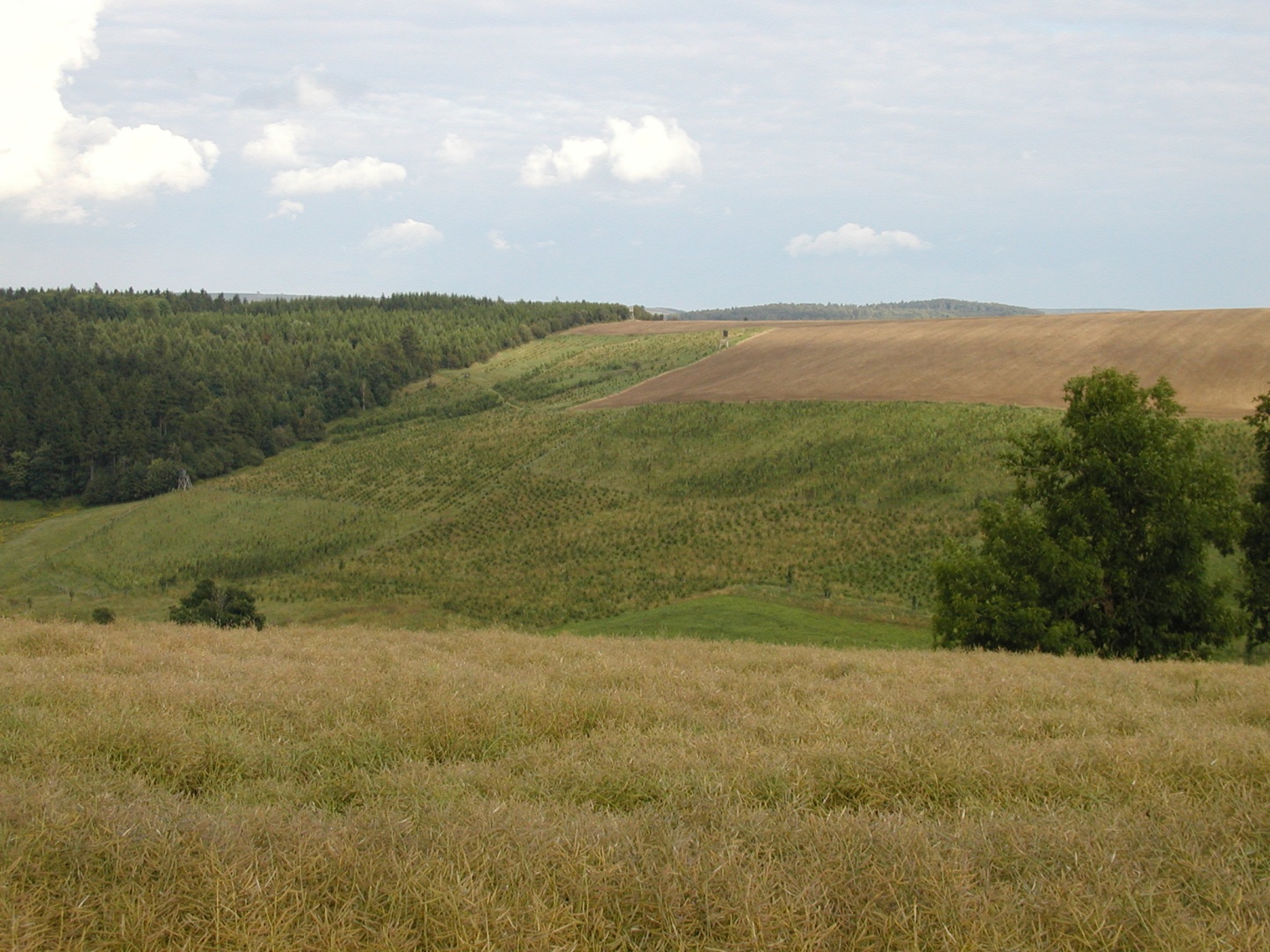 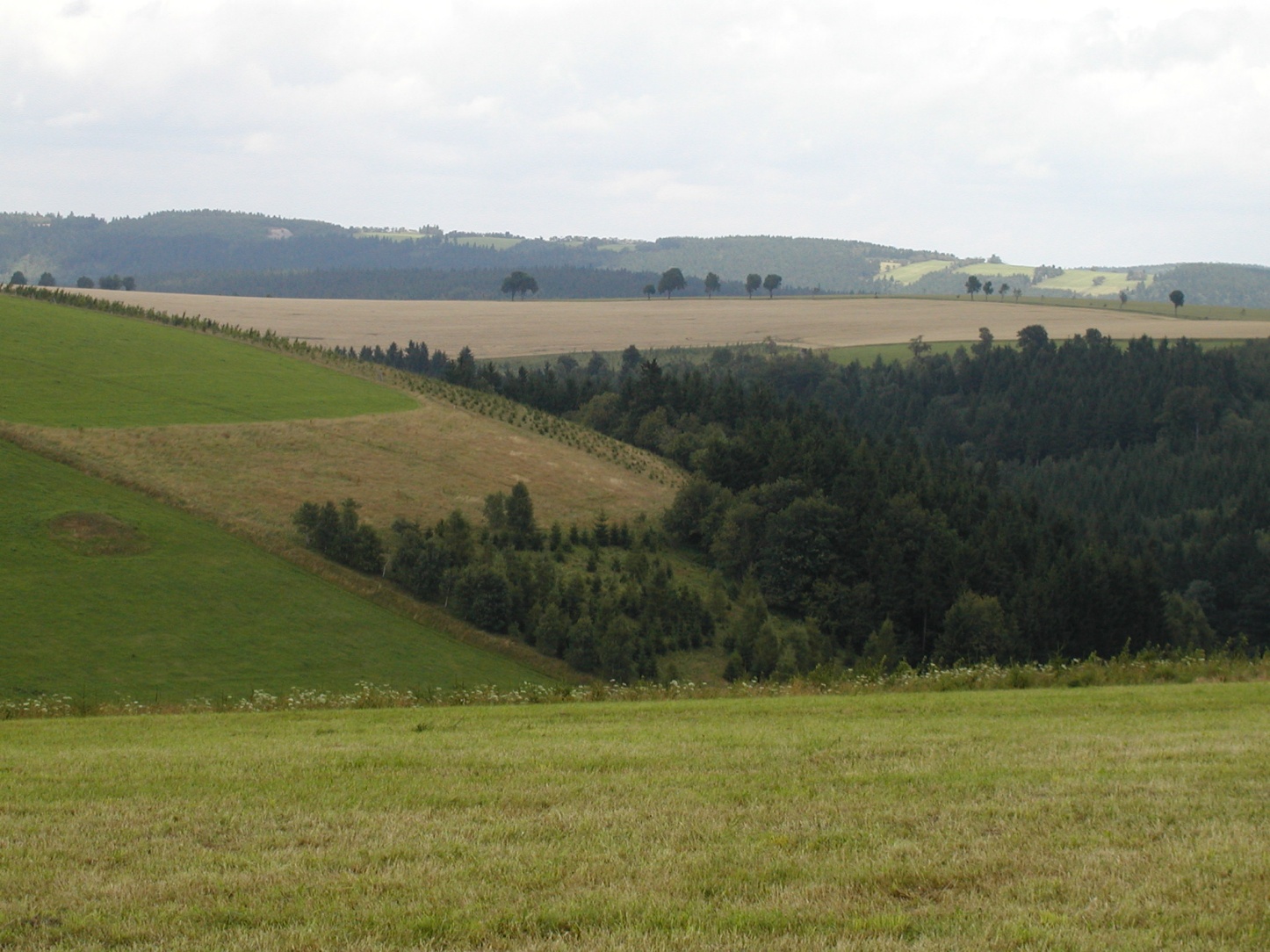 Plošné zalesnění konvergentních svahů (Moldava, SRN, 2006)
Ekologové hodnotí rozporuplně – uzavírání krajiny…
V minulosti nebylo vždy všechno jen dobře a teď špatně….
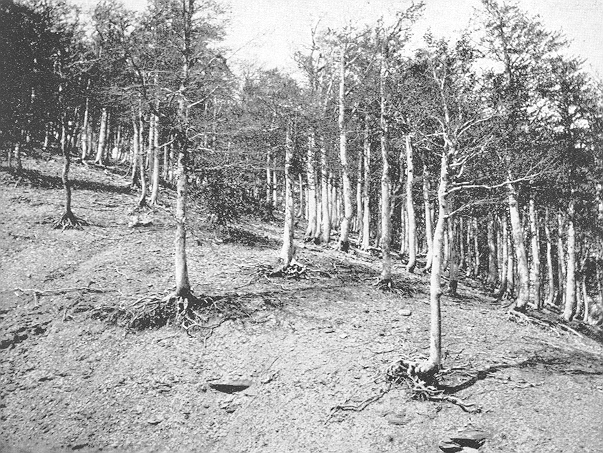 Převzato z P.Cavazza, Seminario Montesole – COST conference, Florence, V.2007
Les poškozený pastvou dobytka – oblast Bologna, Itálie, cca 1920…
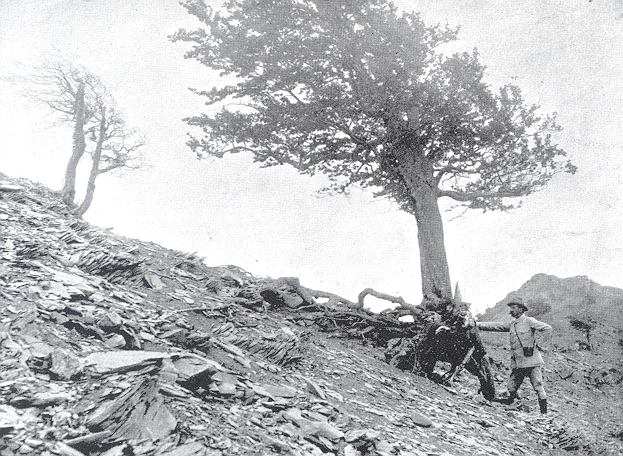 Převzato z P.Cavazza, Seminario Montesole – COST conference, Florence, V.2007
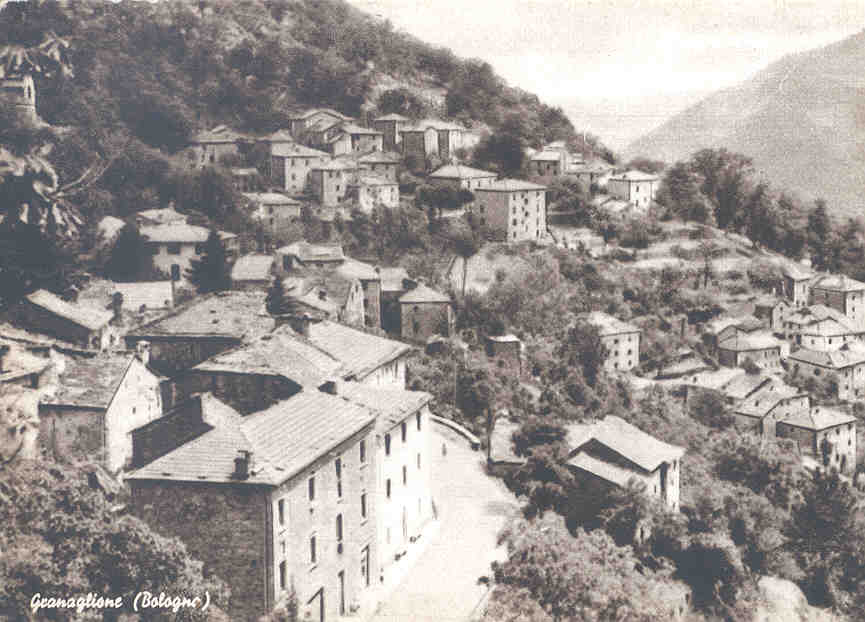 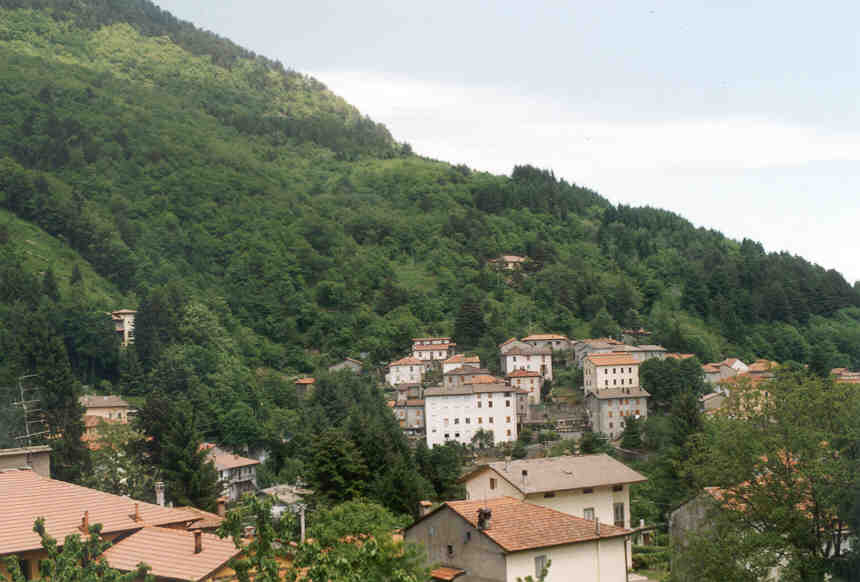 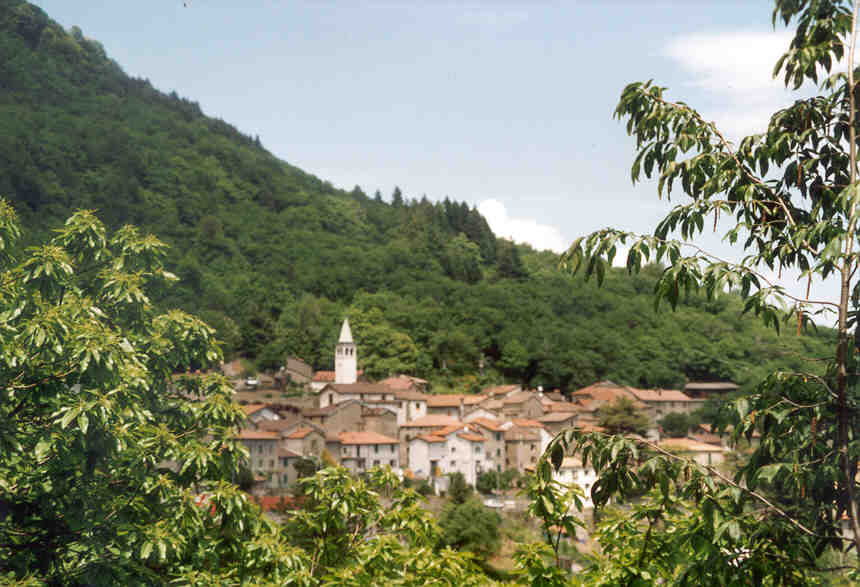 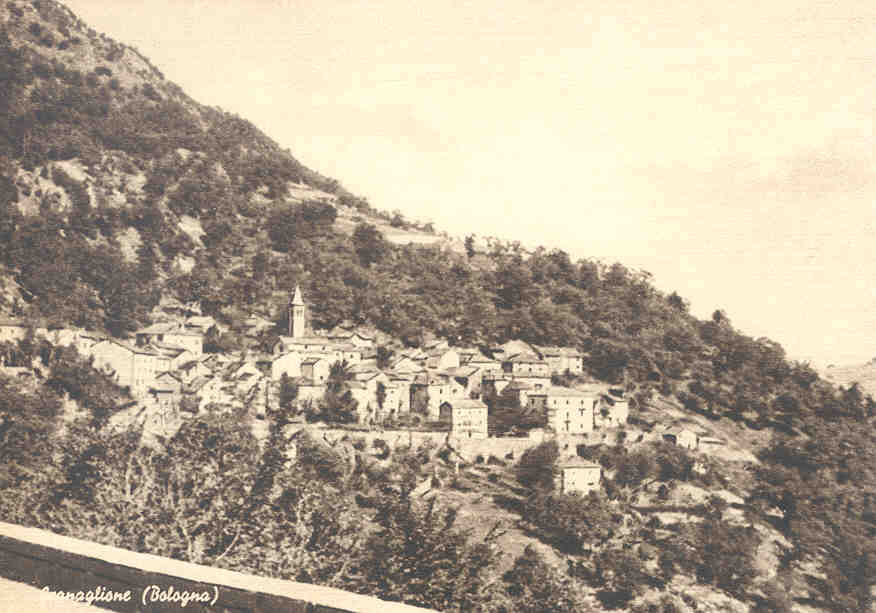 Převzato z P.Cavazza, Seminario Montesole – COST conference, Florence, V.2007
organizační opatření
delimitace kultur
protierozní rozmístění plodin
velikost a tvar pozemku
pásové střídání plodin
pozemkové úpravy
orientační zásady pro rozmístění plodin
Jakékoliv tabulky jsou ale nevhodné a nebezpečné – v praxi NEPOUŽÍVAT
protierozní osevní postupy
na svažitých pozemcích, vertikálně a horizontálně členitých
 PHO
cíl: zajistit vegetační kryt po většinu roku (i v zimě...)
základní skladba rotace plodin:
 obiloviny 45 – 50 %
 okopaniny, širokořádkové, technické 25 – 30 %
 25 – 35 % víceleté pícniny na orné

C = 0,2 – 0,25
protierozní osevní postup:

C = 0,1 – 0,12
EKONOMICKÁ OTÁZKA…  ???
Trvalé zatravnění
PASTVINY
Zdánlivě velmi dobrá ochrana ….
Velmi záleží na 
 kvalitě porostu
 přiměřené koncentraci zvířat – otázka dotační politiky a reguací
Nutná údržba: 
 vysíkání nedopasků
 rozvláčení exkrementů
 správná technika pastvy (ne celý pozemek najednou – oplůtky, doba pastvy, …)
Problémy: 
 napáječky, krmiště – koncentrace dobytka
 zabránit v přístupu k toku, nikdy ne zamokřené pozemky
 solitérní stromy, výsadby….
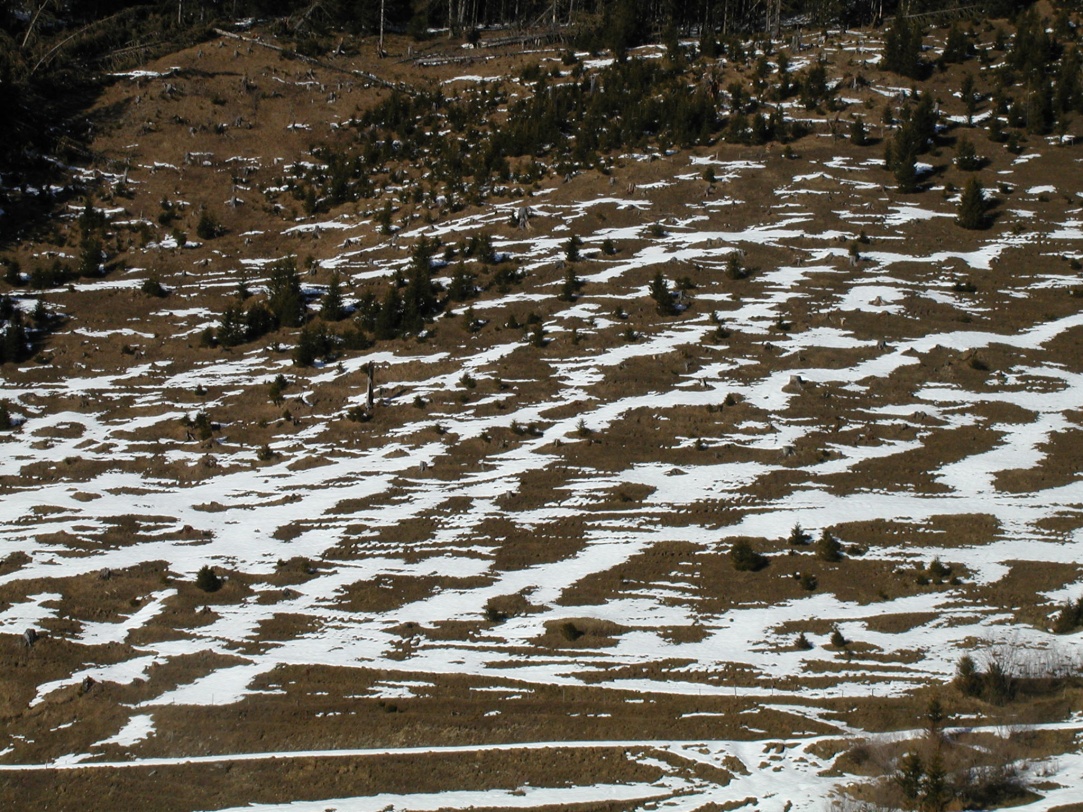 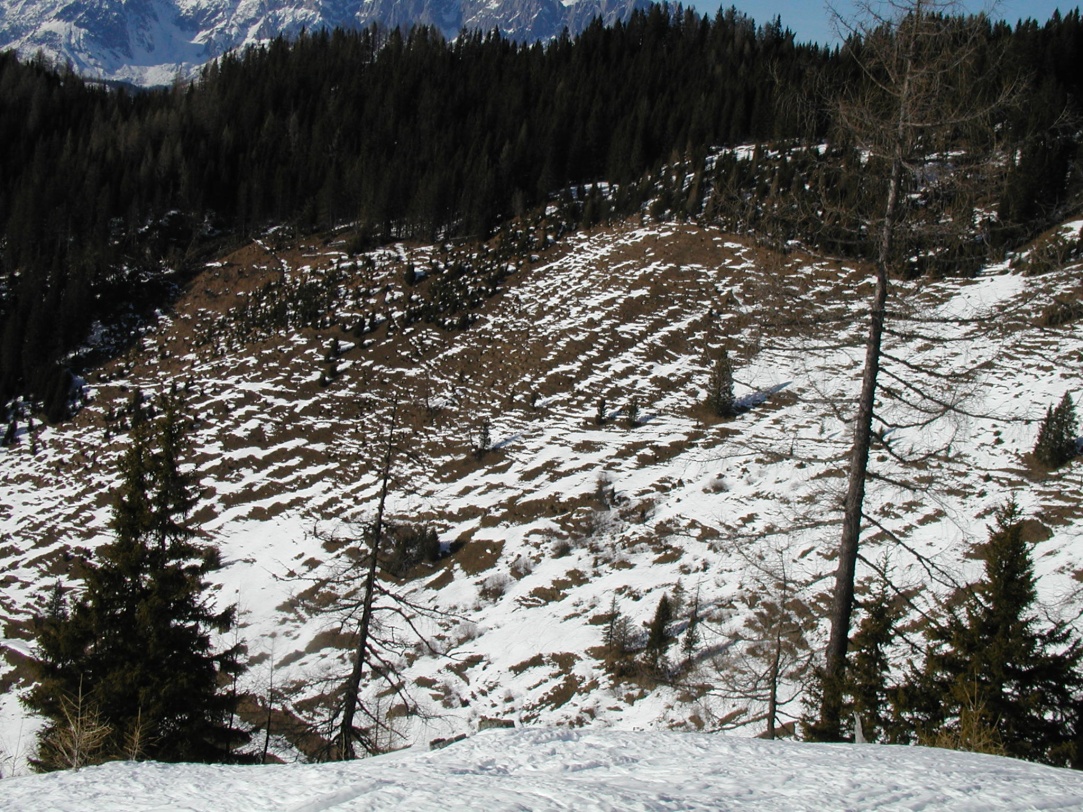 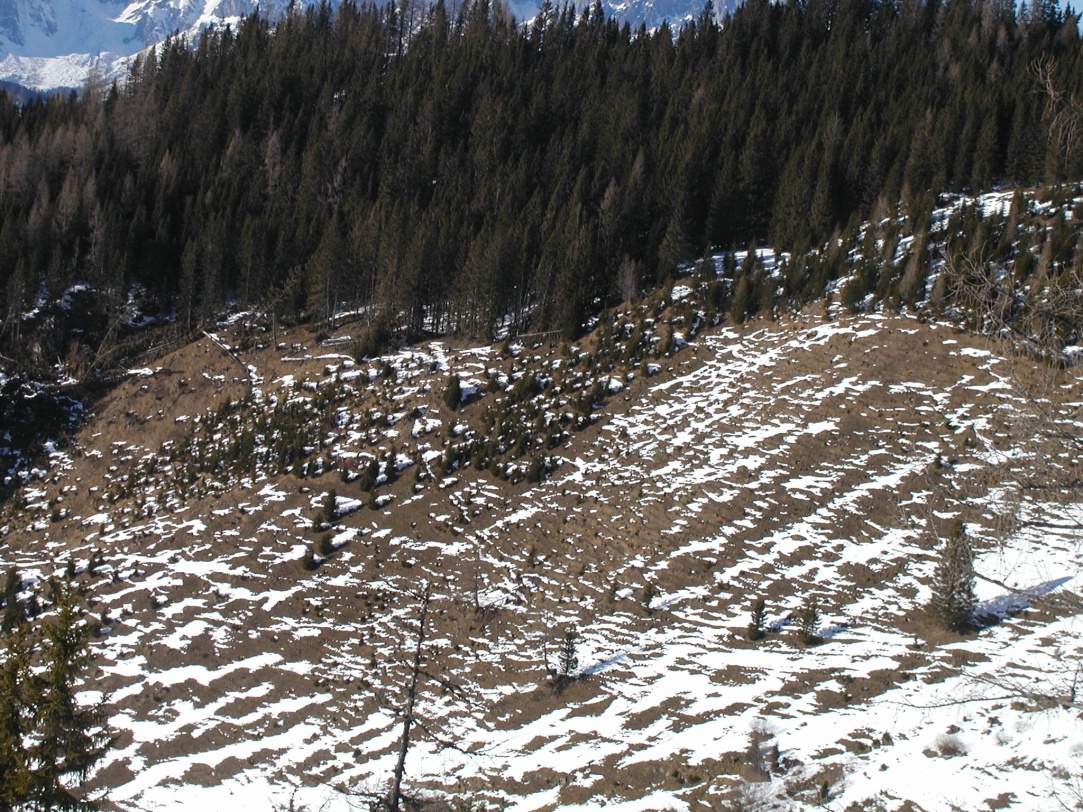 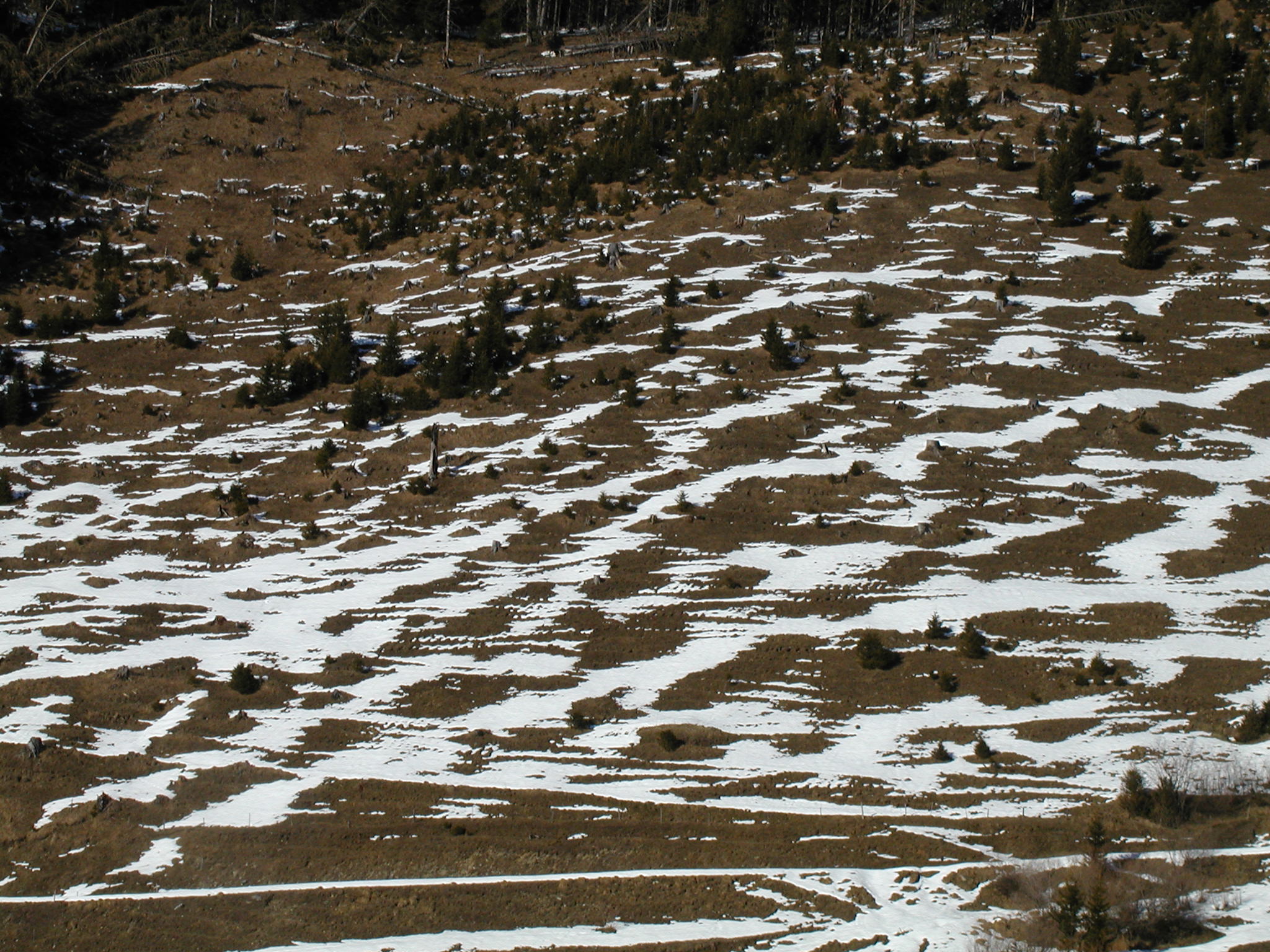 Horské louky v Alpách poškozené nadměrnou pastvou skotu
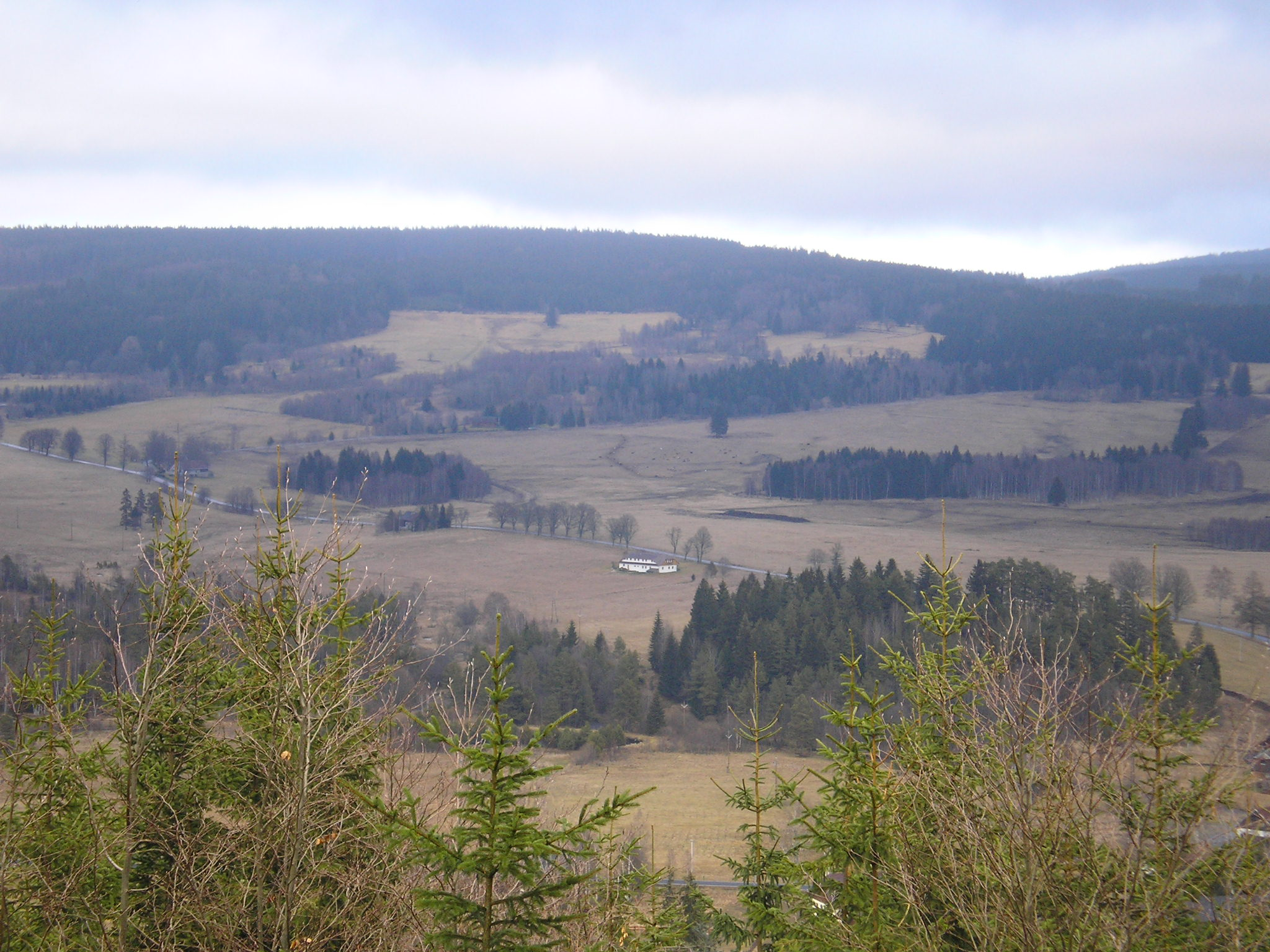 Pozemky rozdupané dobytkem – Borová Lada, 2007
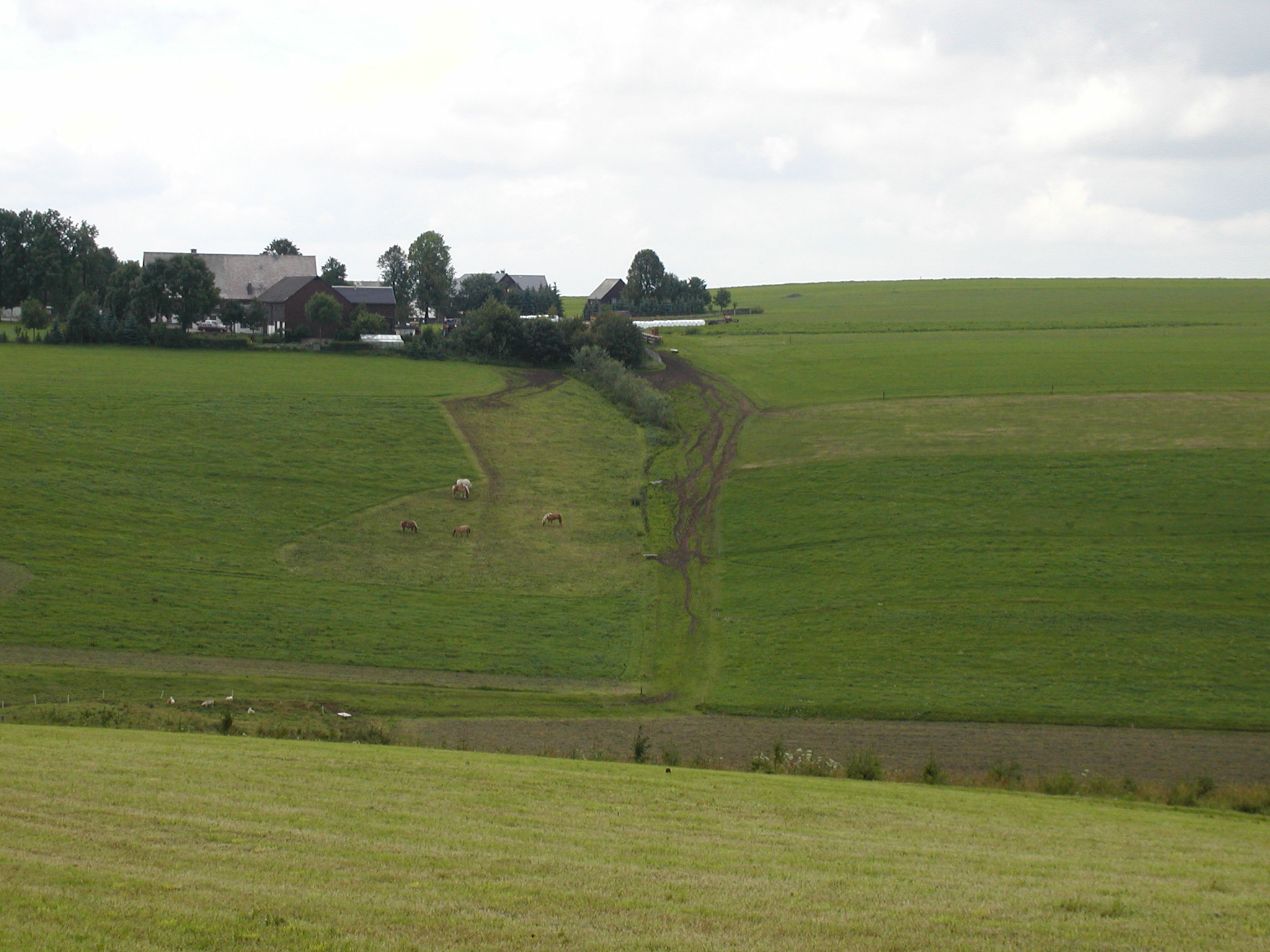 Pastvina s koňmi s vydupanými pěšinami – Moldava, SRN, 2006
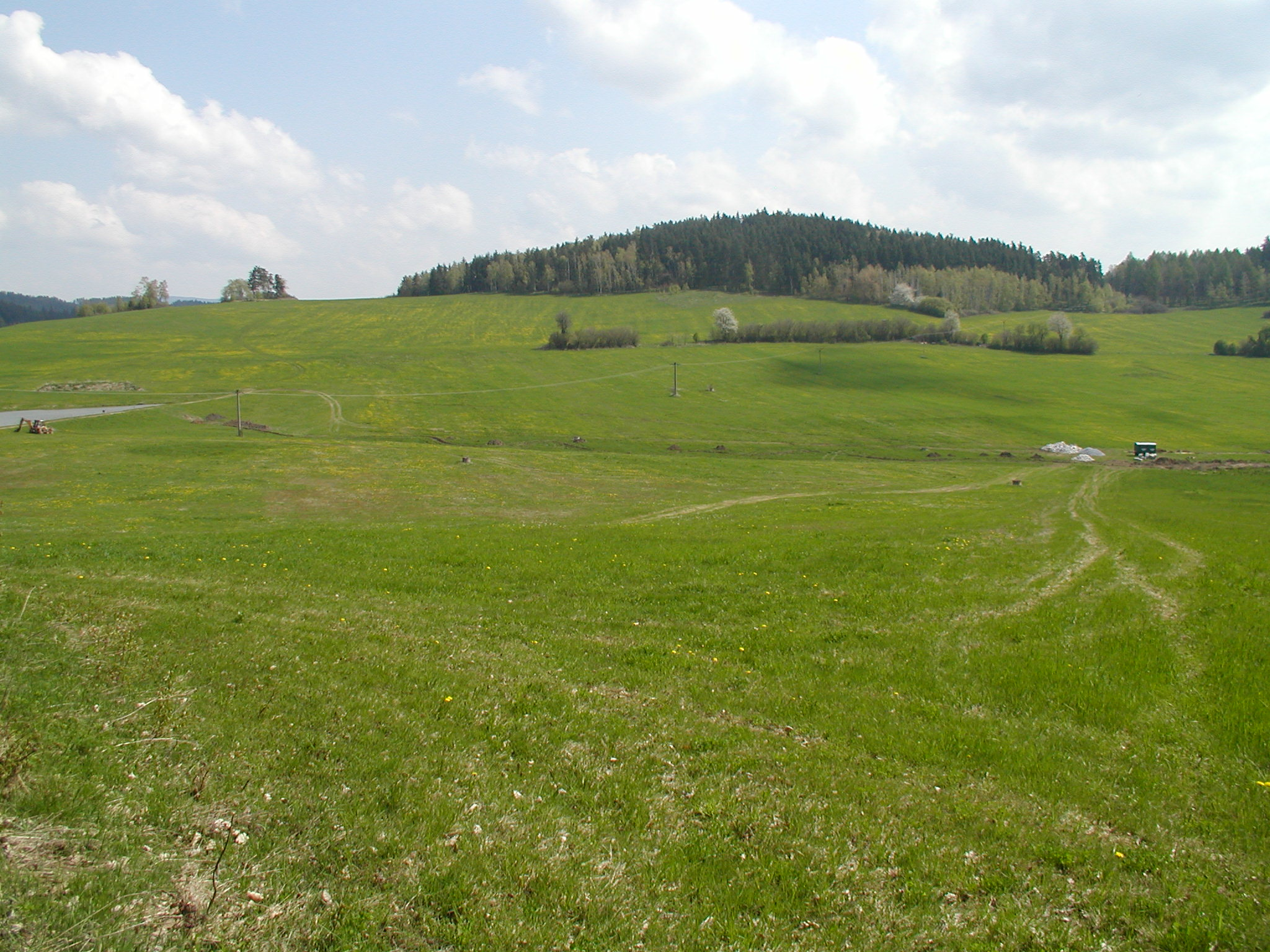 Trvalé zatravnění
LOUKY
Míra ochrany závisí na typu a kvalitě porostu
		Louky extenzivní x intenzivní
Pěkné, ekologicky cenné x ekonomicky nevýhodné
Blízko k monokultuře, vysoké výnosy, zastoupení jetele x méně ekologicky hodnotné, nutná obnova a hnojení
Nutno řešit odbyt trávy x sena x senáže
Zatravnění drah soustředěného odtoku
Kvalitní travní porost v šíři údolnice – většinou bez terénních úprav
Travní pásy
 efektivní šíře (záběr mechanizace)
 efektivní plocha – aby se vyplatilo sklízet
 minimální šířka tak, aby byl zajištěn dostatečný průtočný profil





Problémové místo – hranice travního pásu x orné (rýha x val)
S při QN
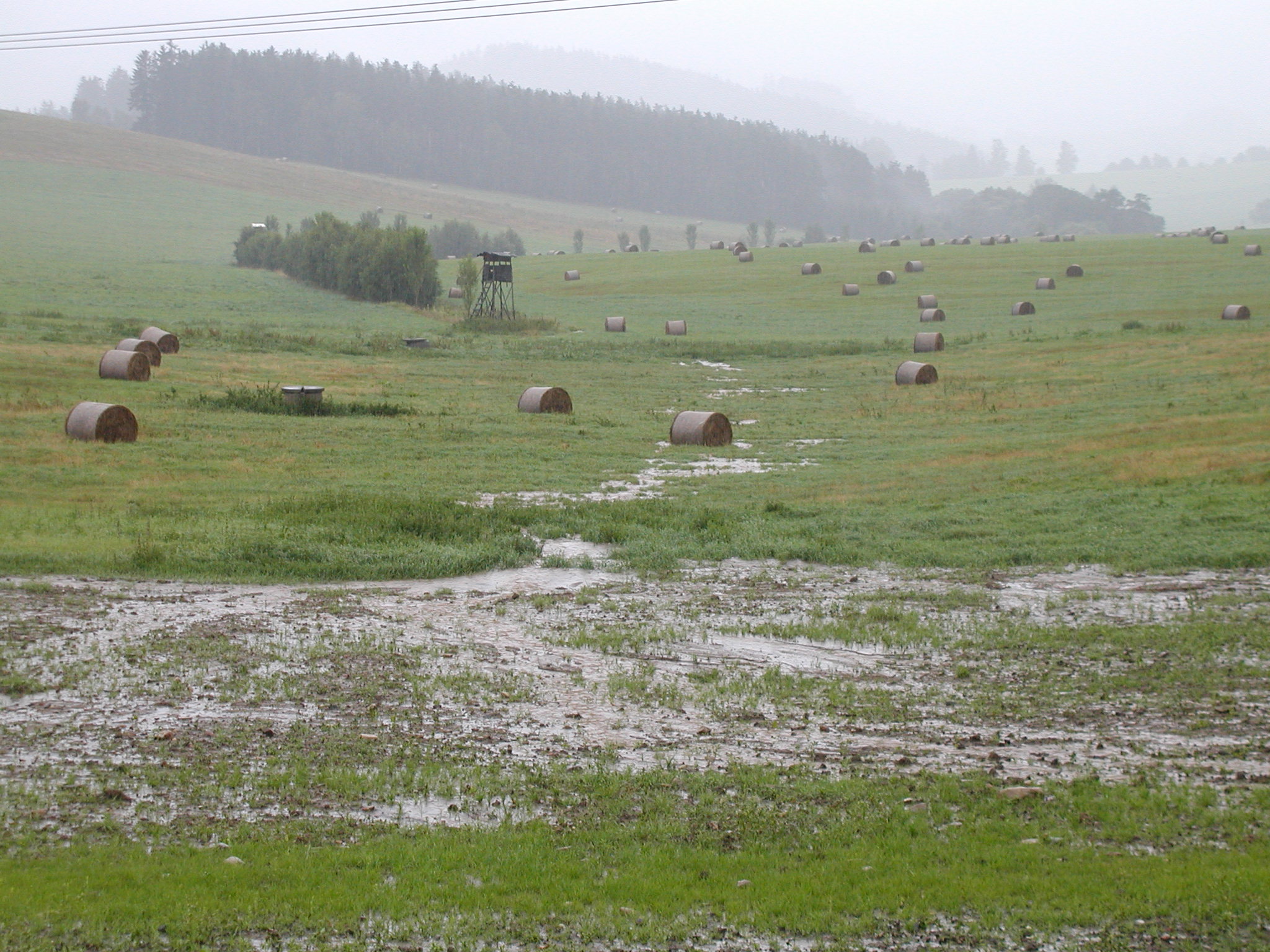 Povrchový odtok může na louce i vznikat….
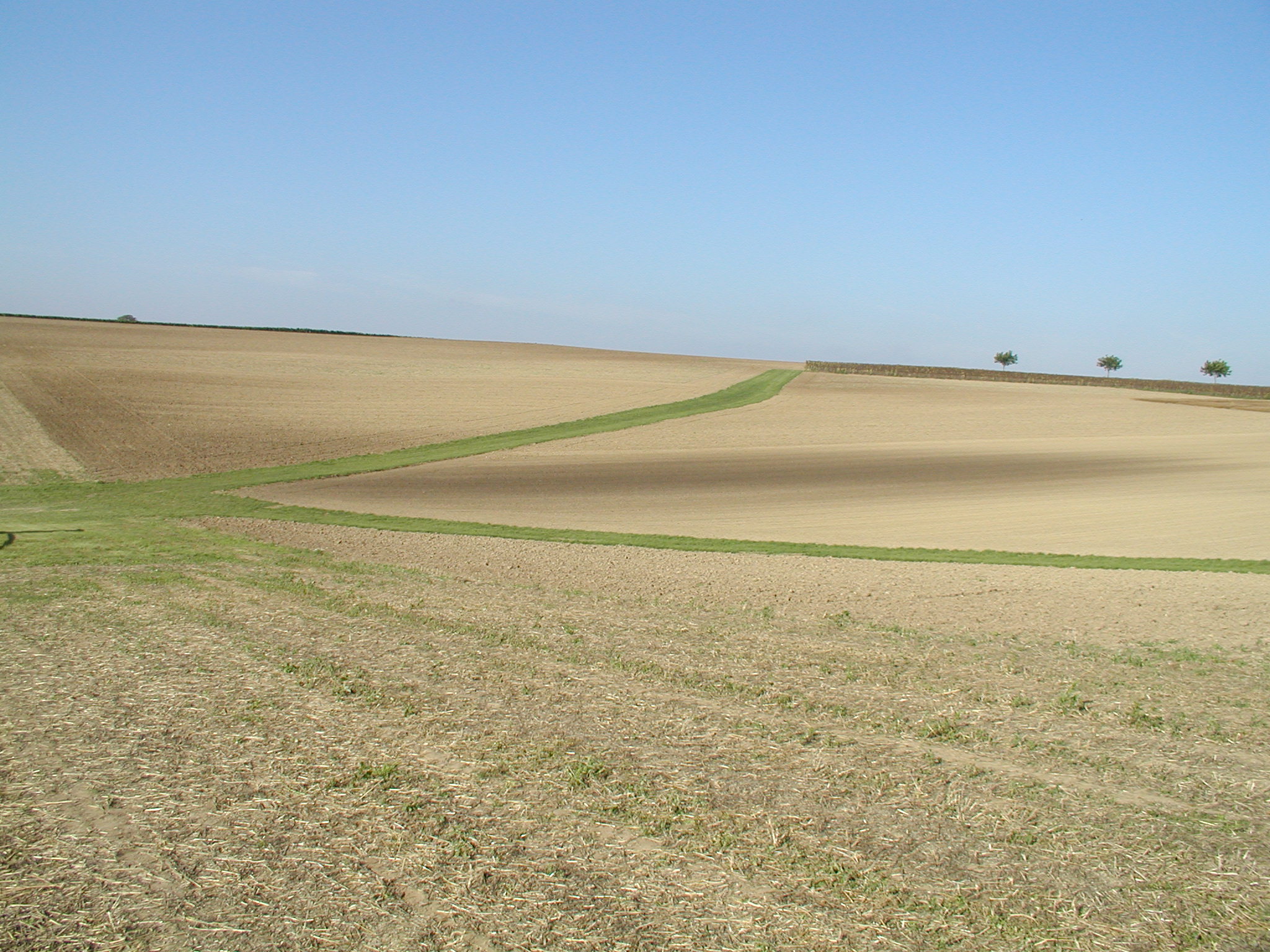 organizační opatření
delimitace kultur
protierozní rozmístění plodin
velikost a tvar pozemku
pásové střídání plodin
pozemkové úpravy
sladit požadavky mechanizace a PEO (nyní i ochrany krajiny)
velké, pravidelné plochy
malé pozemky, nepravidelné
ideální je obdélník 1:2 až 1:3 ve směru vrstevnic
 možno i víceúhelník (úhly nad 60 °, dvě delší strany rovnoběžné)
 velikost nad 5 ha nutná, nad 30 ha zbytečná
PF – Precission Farming = přesné zemědělství – setí, hnojení s využitím GPS navigace

CTF – Controlled Traffic Farming = řízený pohyb techniky po pozemku – setí, postřiky, … - optimalizace pojezdu, úspora PHM, kolejové řádky (3 úrovně řízení – informace x sledování najeté trasy x plně autonomní systém)
mimochodem....
... způsoby sečení z hlediska ochrany živočichů ...
(např. požadavek v rámci AEO – ochrana chřástala…)
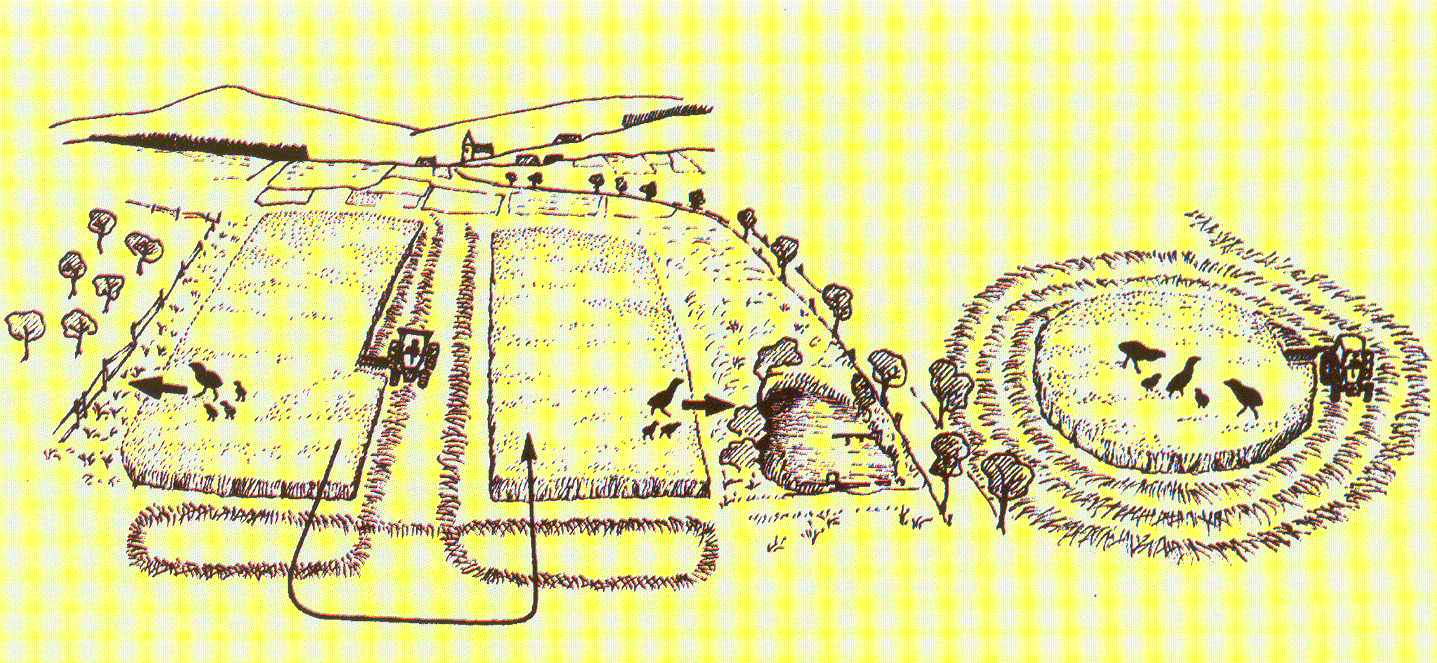 Nebo: 

Požadavek 10 % z každého zemědělského pozemku kategorie TTP – louka – ponechat neposečeno – podpora druhové rozmanitosti a hmyzu
organizační opatření
delimitace kultur
protierozní rozmístění plodin
velikost a tvar pozemku
pásové střídání plodin
pozemkové úpravy
travní pásy – zachytí splaveniny, sníží objem odtoku a jeho rychlost

pásy více a méně erozně náchylných plodin

v našich podmínkách – problematické – hranice by měla sledovat vrstevnici – není přímá
Pokud vznikne povrchový odtok, pás ho nezastaví…..
Dle GAEC (DZES): (plnění podmínek GAEC 2)

PÁSOVÉ PĚSTOVÁNÍ PLODIN – pásy s maximálním odklonem od vrstevnice 30°
ZASAKOVACÍ PÁSY
OSETÍ SOUVRATÍ
PŘERUŠOVACÍ PÁSY
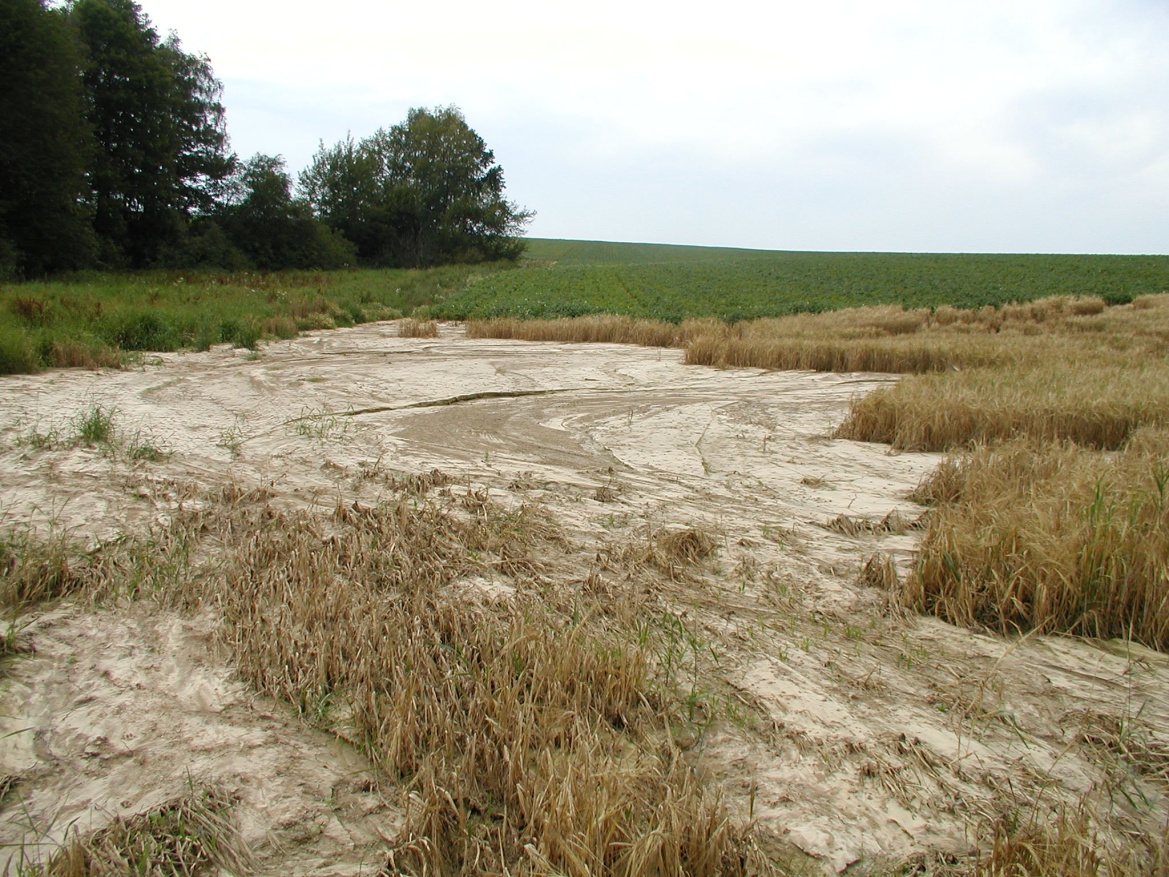 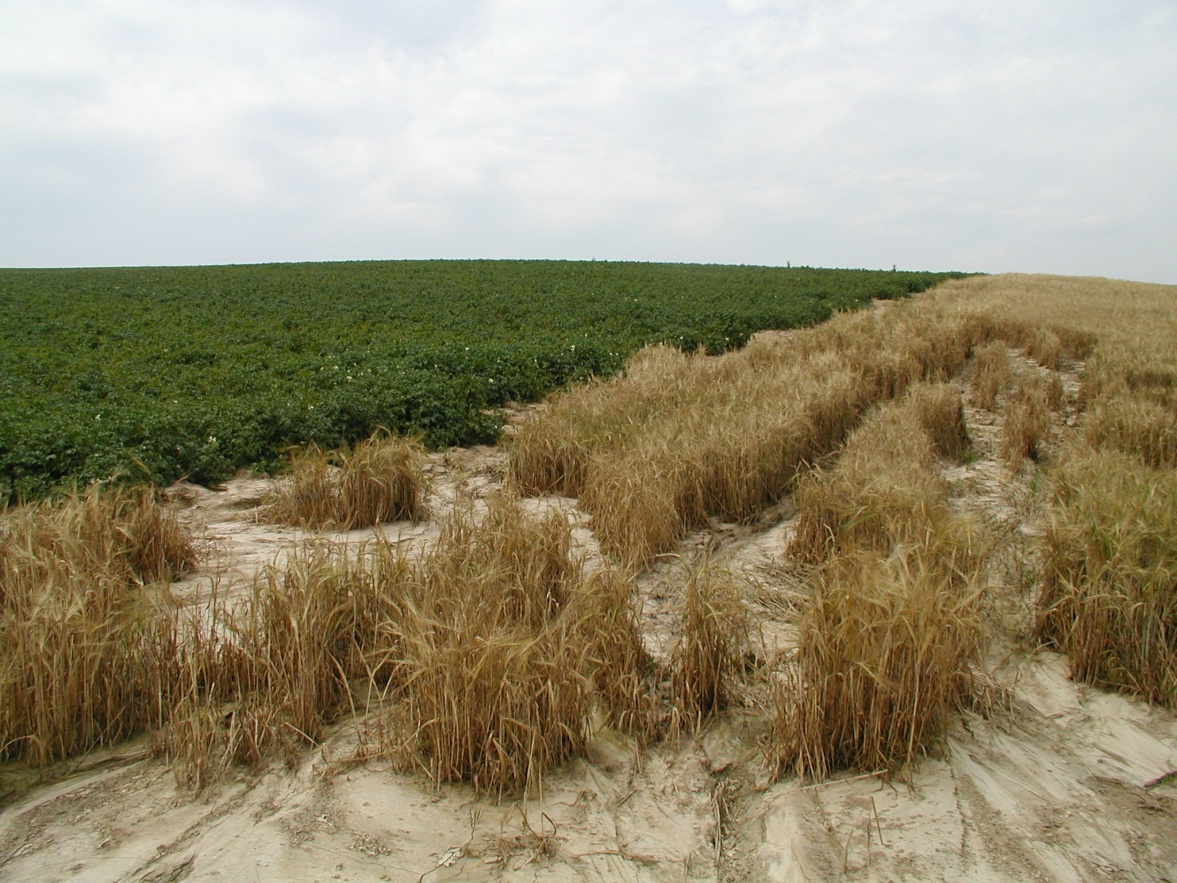 Pás obilovin o šíři 20 m nezachytil odtok a sediment z pole s bramborami (SRN, Freital, VIII.2004)
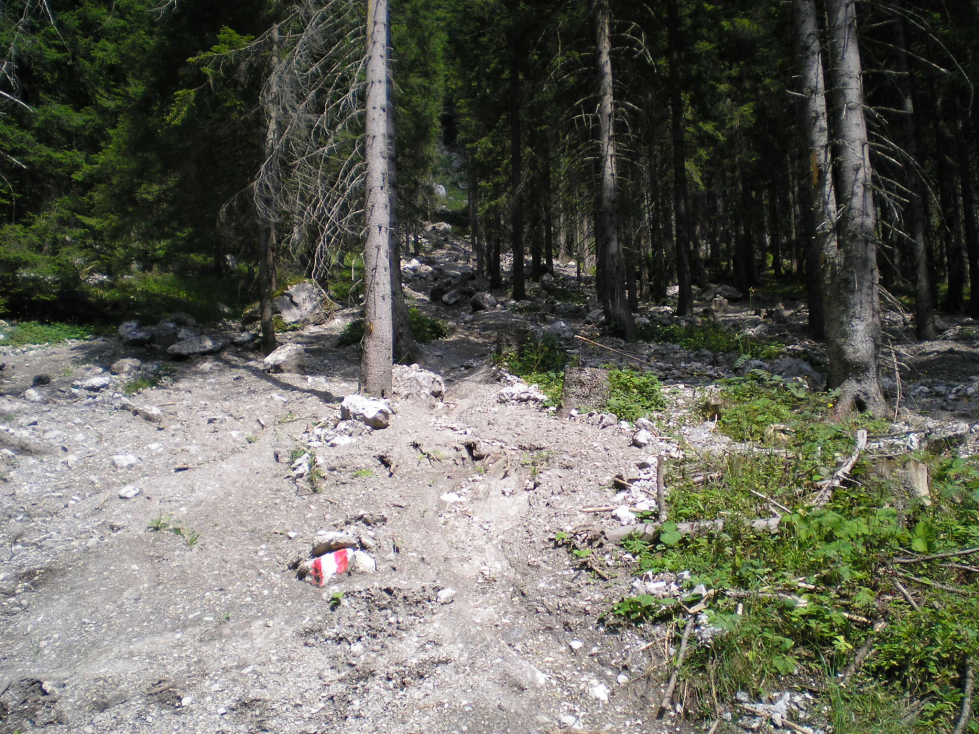 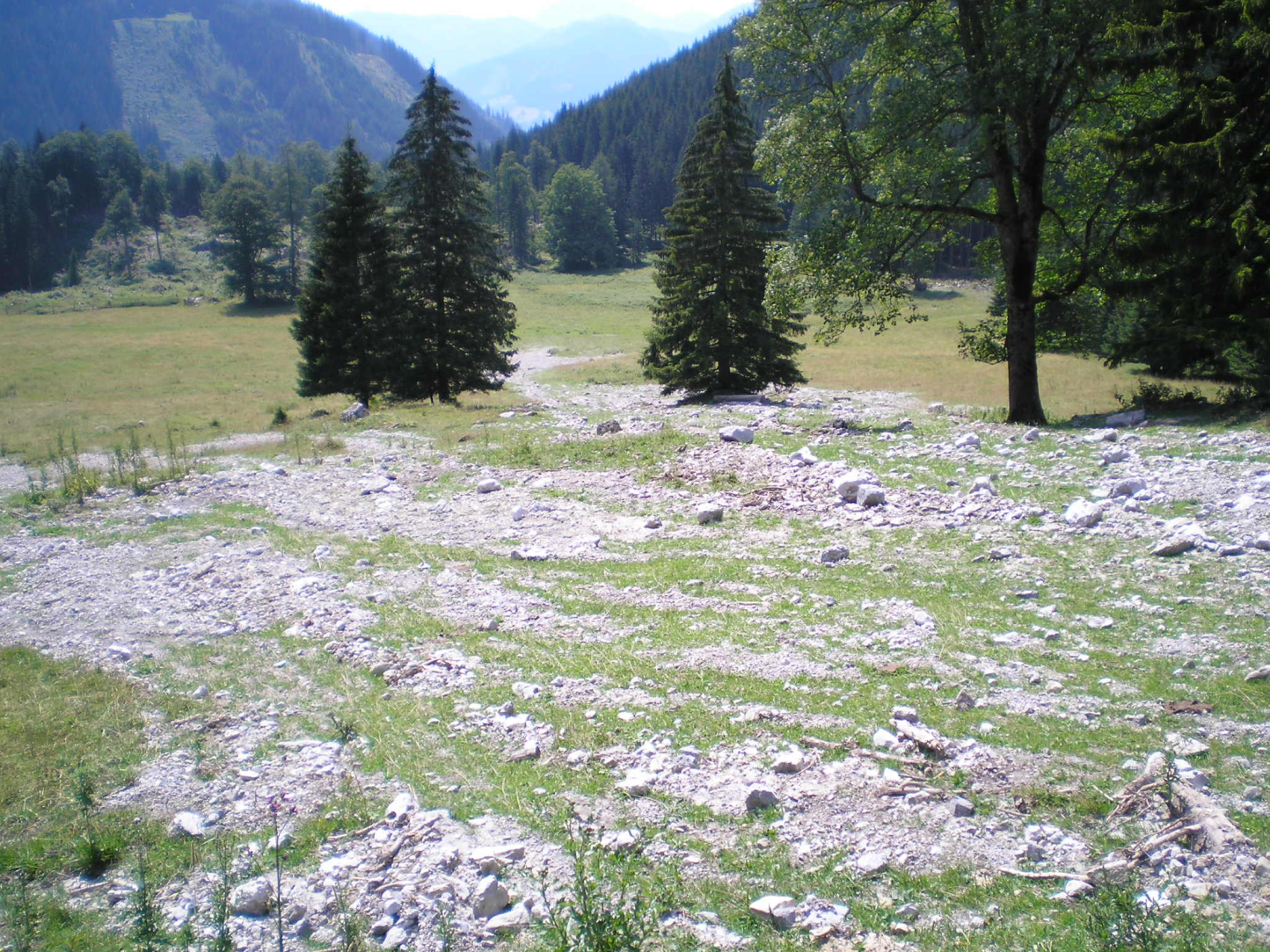 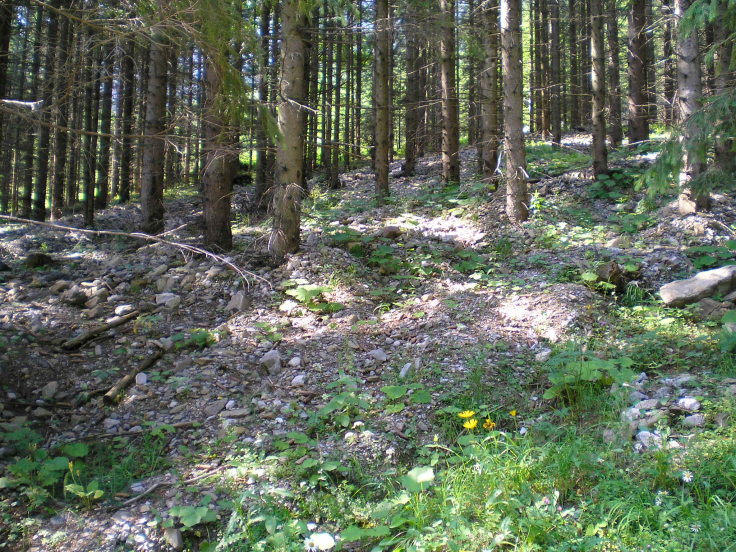 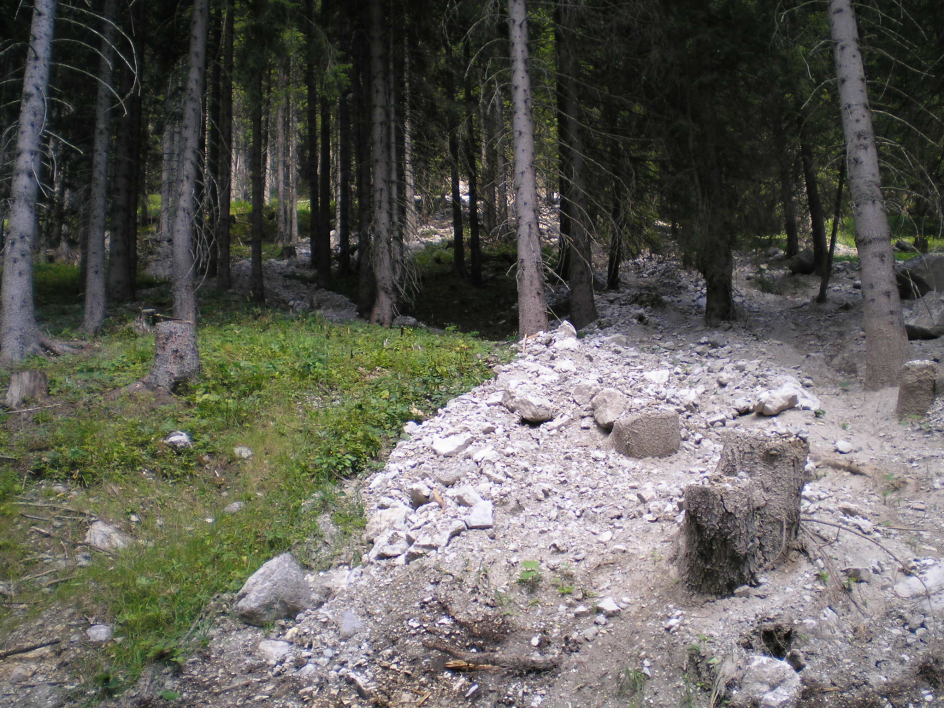 Štěrk nanesený na louku po zimním tání sněhu (Rakousko, Hochschwab, 2007)
organizační opatření
delimitace kultur
protierozní rozmístění plodin
velikost a tvar pozemku
pásové střídání plodin
pozemkové úpravy
dnes prakticky jediný efektivní způsob jak lze obecně platné zásady dostat do praxe – získat (zachovat) plochy na tzv. společná zařízení – cca 5 – 7 % plochy (příkopy, remízy, meze, ...), změnit tvary pozemků, ...

Týká se ale především velikosti a tvaru pozemků a dále pak TPEO (technických protierozních opatření)
Fragmentace zemědělské půdy…. Jedna z nejvyšších v Evropě (vlastnická), velmi nízká (uživatelská)
Průměrná velikost:

 vlastnické parcely – cca 1 ha
 uživatelské parcely – cca 10 ha
Příčina – posledních 50 let neexistoval trh s půdou… vlastnictví ustrnulo v úrovni roku 1949 – 1953
V současnosti – vlastníci v podstatě nemohou hospodařit – hospodaří se na pronajaté půdě…
Půda je stále příliš levná – neprodává se….
opatření proti vodní erozi:
organizační
 agrotechnická a vegetační
 technická
 hrazení bystřina a strží
 ochrana strmých svahů
2. opatření agrotechnická a vegetační

 vrstevnicové obdělávání
 ochranné obdělávání půdy
 protierozní technologie pěstování kukuřice, brambor, řepky, cukrovky
 ochrana chmelnic
 ochrana sadů
možno do sklonu cca 12 %

nutno mít speciální mechanizaci = obracecí (otočné) pluhy

Vliv je sporný, záleží na plodině a důsledně vrstevnicové orientaci – příležitost pro GPS navigaci mechanizace – dosud ale není dopracováno do aplikační úrovně

GAEC vrstevnicové obdělávání akceptuje jako efektivní způsoby ochrany
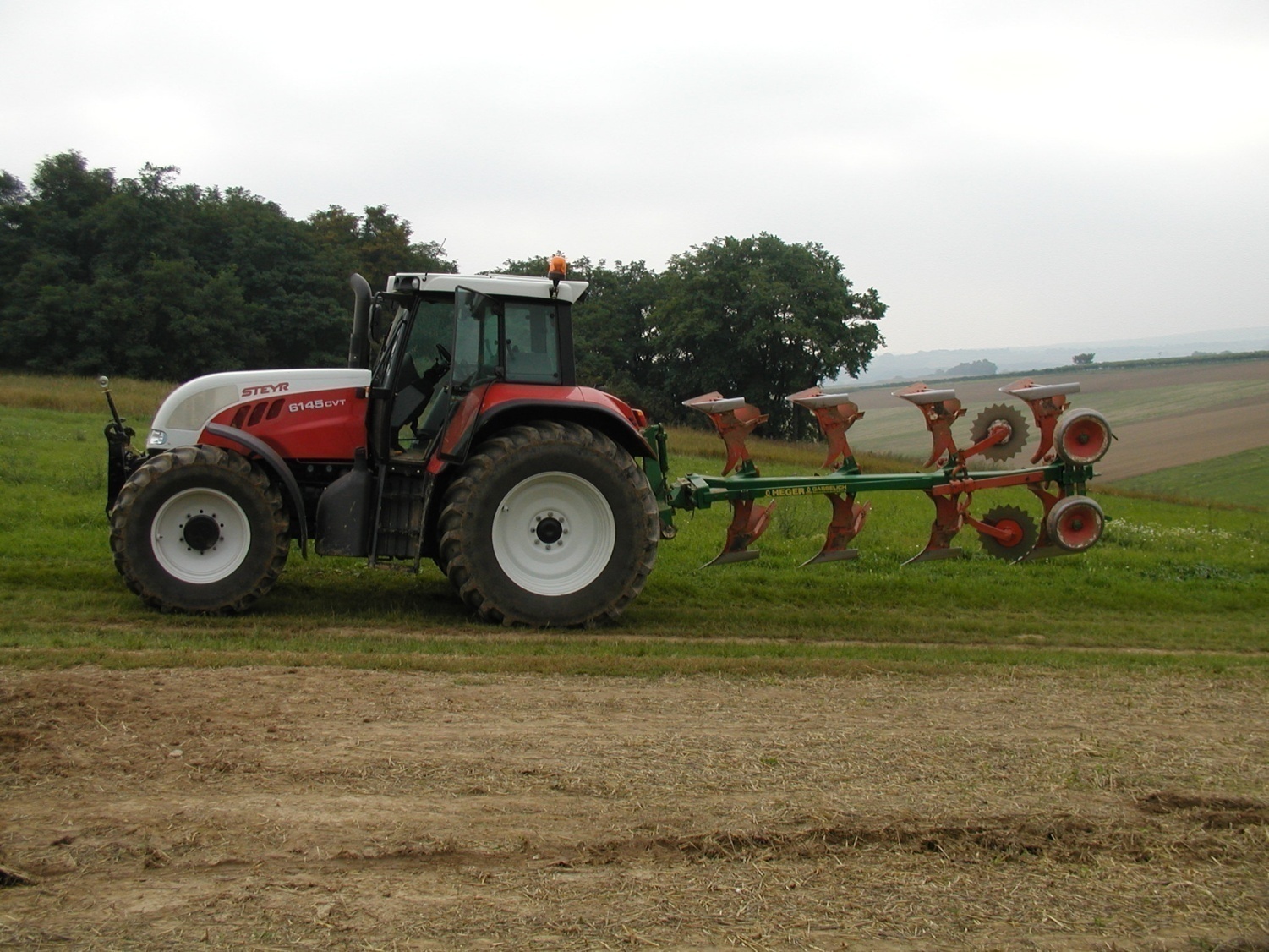 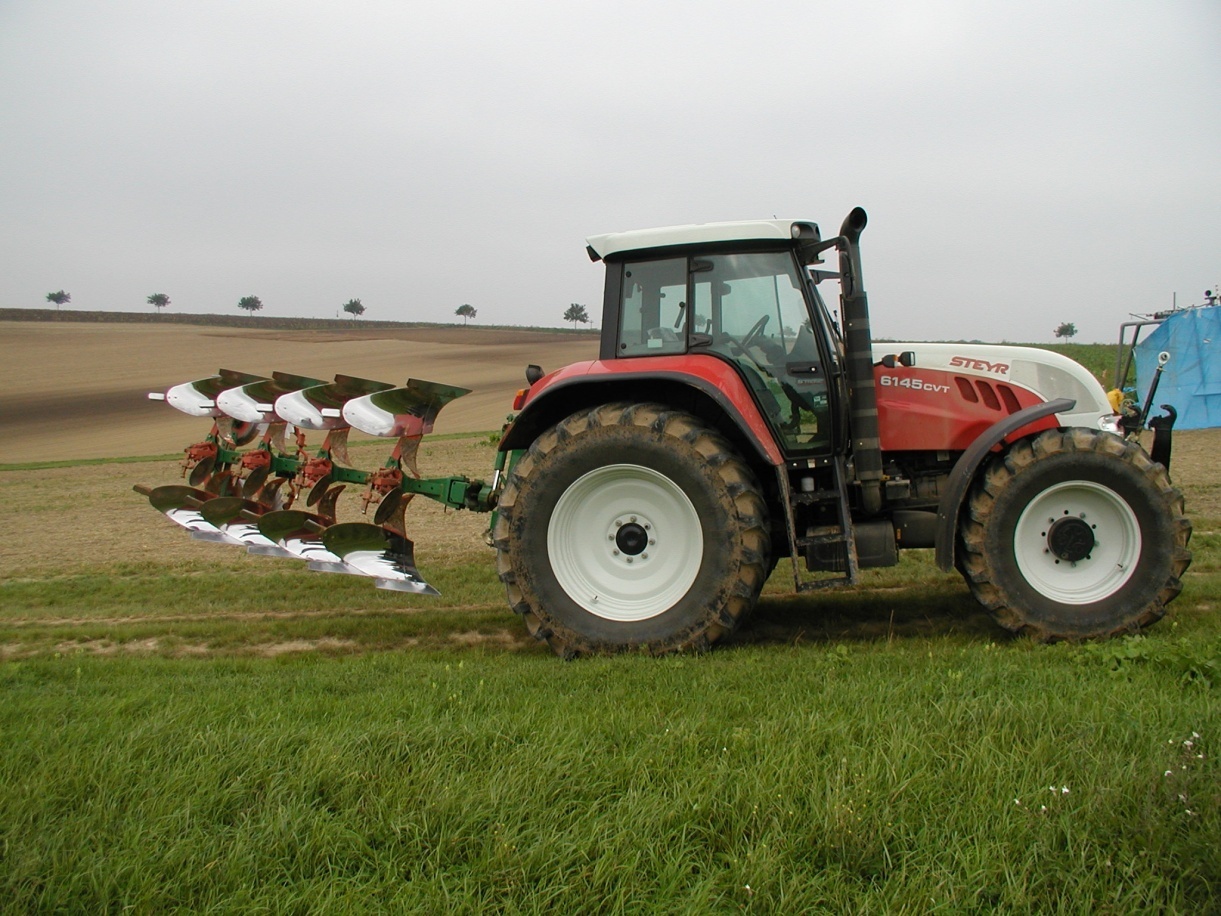 2. opatření agrotechnická a vegetační

 vrstevnicové obdělávání
 ochranné obdělávání půdy = půdoochranné technologie
Základní princip – obdělávat  půdu tak, aby :


 byl povrch co možná trvale chráněn vegetací (živou/mrtvou) před dopadem kapek

 aby byl udržován obsah organických látek (organického C)

 aby nebyla půda zbytečně hutněna, drobena, …. (poškozována její struktura) (kombinovaný sklizňový a dopravní stroj na cukrovku váží cca 60 t (nesmí na silnici) – zhutnění půdy měřitelné do hloubky 4 m)



Z tohoto pohledu – klasické konvenční obděláváno postavené na cyklu:

 sklizeň
 orba
 smykování
 vláčení
 setí

Není ideální ani vhodné – na některých půdách nicméně stále nezbytné
Další způsoby:
BEZOREBNÁ KULTIVACE
	Setí do mulče
	Setí do meziplodin


minimální zásah do povrchu půdy, zmenšení počtu operací

orba nahrazena kypřiči

stroje půdu nepřeklápí, ale jen drobí
Záznam pojezdů po pozemku během jednoho roku – půda zhutněna v 18 cm
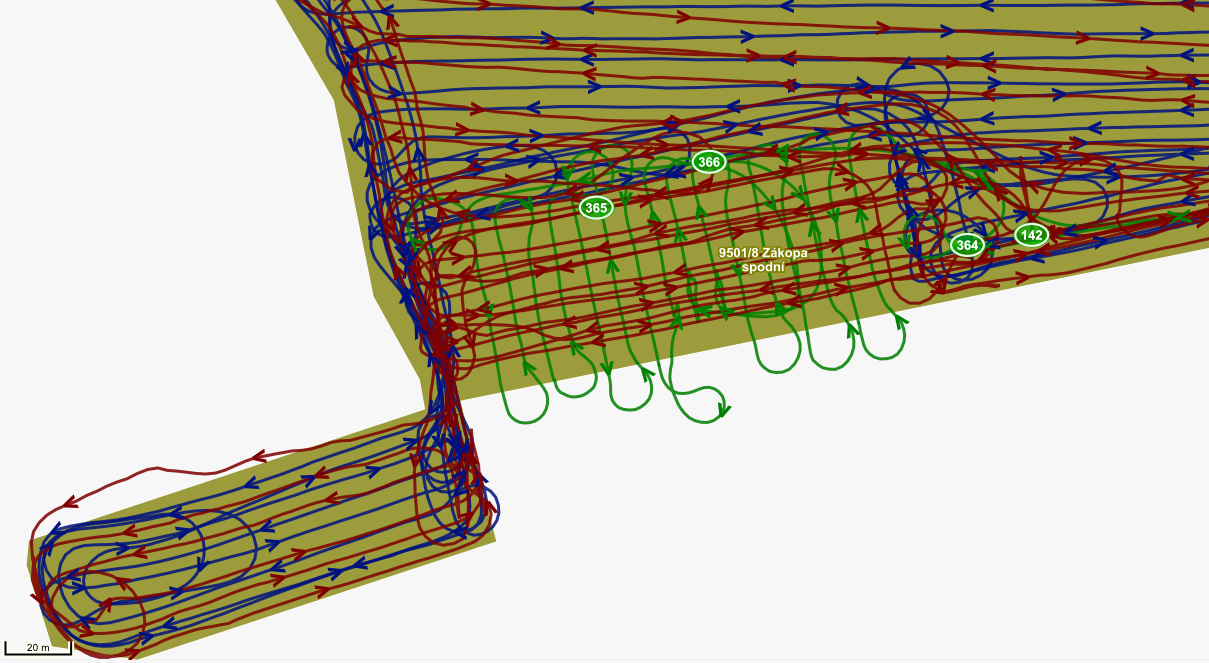 MULČOVÁNÍ	- jeden ze způsobů půdoochranného obdělávání
způsob obdělávání, kdy alespoň 30 % rostlinných zbytků zůstává na povrchu půdy (mulč)
výhody:
 zvýšení vlhkosti (nižší výpar, vyšší infiltrace)
 omezení tvorby krusty
 úspora energie, snížení počtu pojezdů, organické látky
nevýhody:
 snížení teploty
 možnost zaplevelení, výskyt škůdců a chorob
 výkonnější a dražší stroje
 před- a po-plodiny odčerpávají živiny a vláhu
Mulč může vzniknout z rostlinných zbytků plodiny x meziplodiny x předplodiny
Bezorebné technologie jsou založeny na aplikaci herbicidů – není mechanická likvidace plevele – nelze kombinovat s BIO produkcí
technika:

 kypřiče (pasivní = radličkové x aktivní = rotační)
 kombinované secí stroje (kypřič + secí stroj)
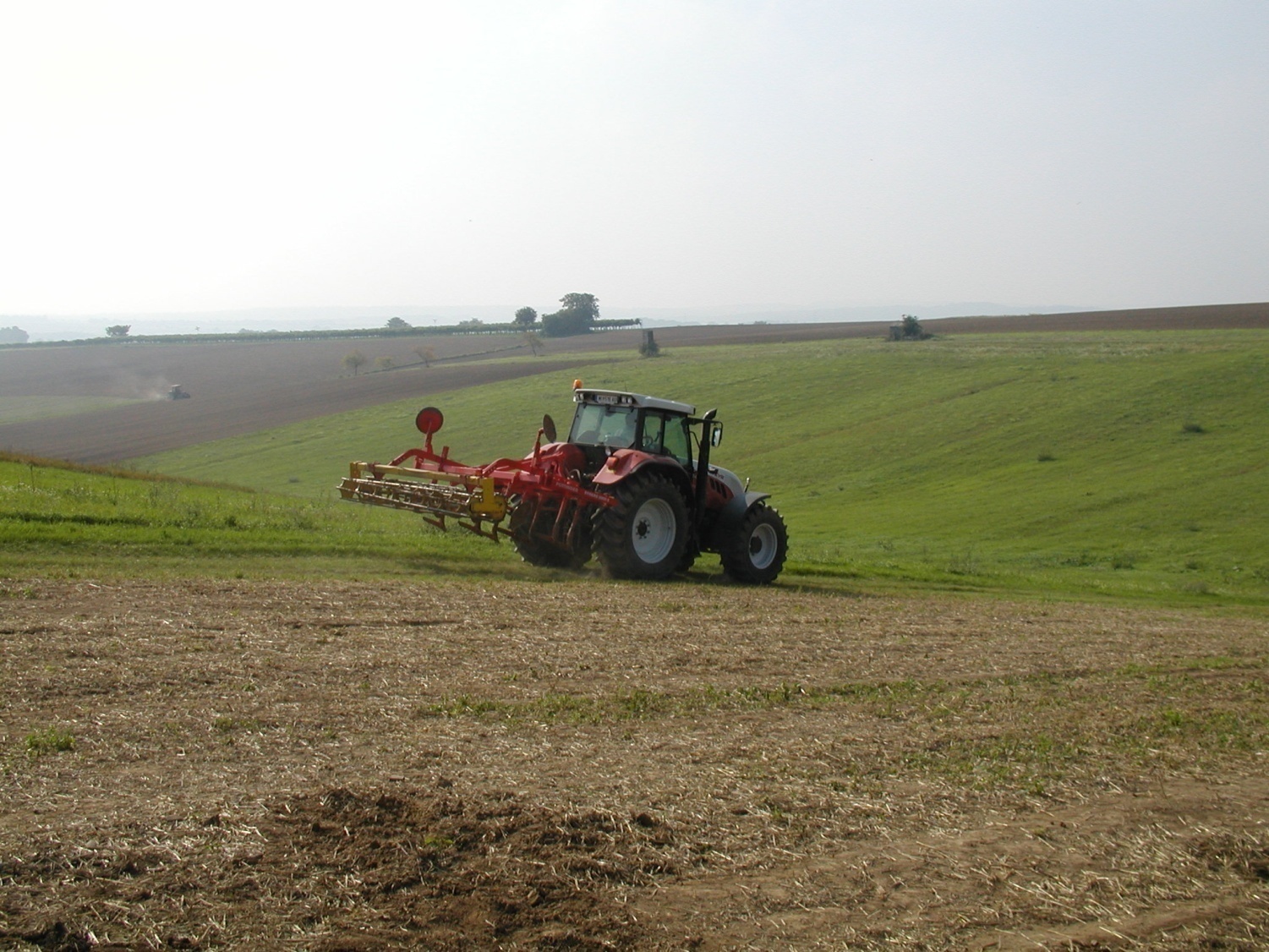 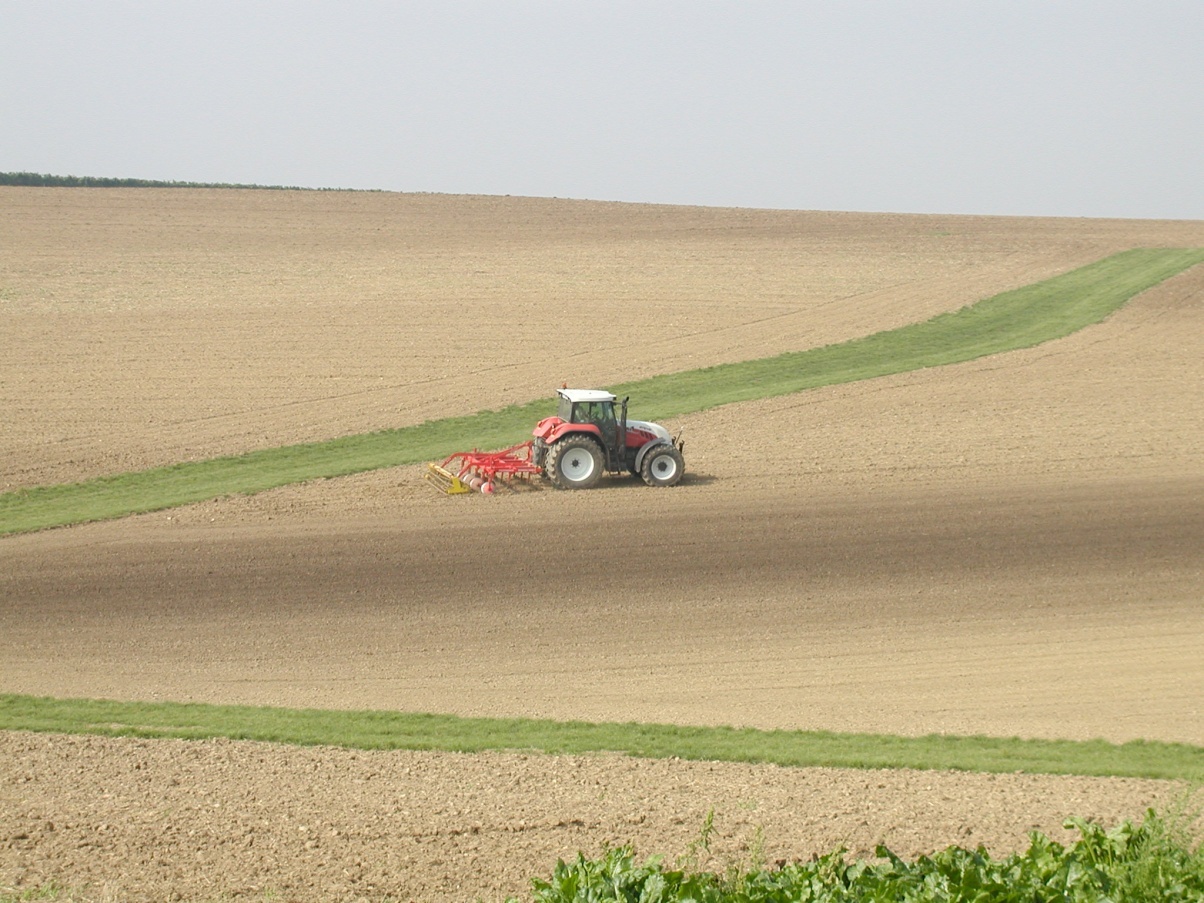 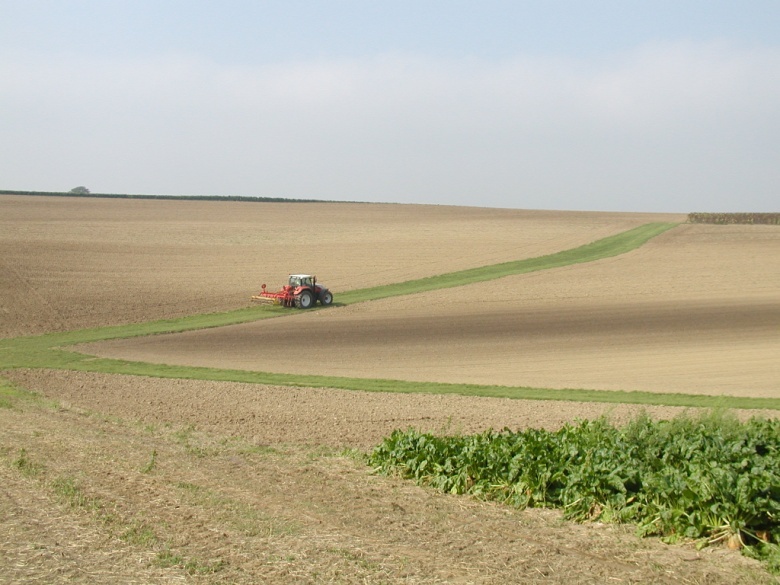 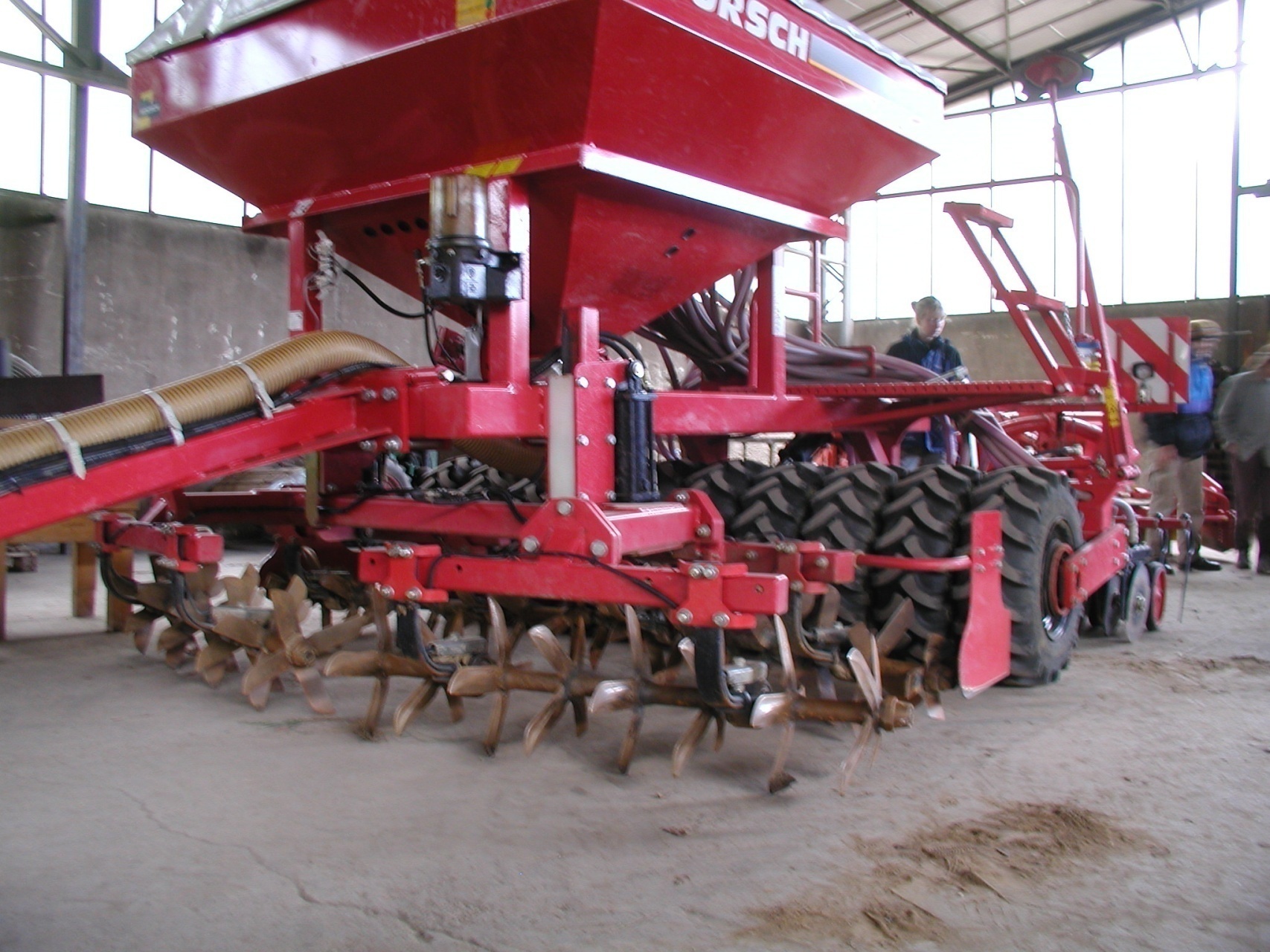 rotační kypřič se secím strojem
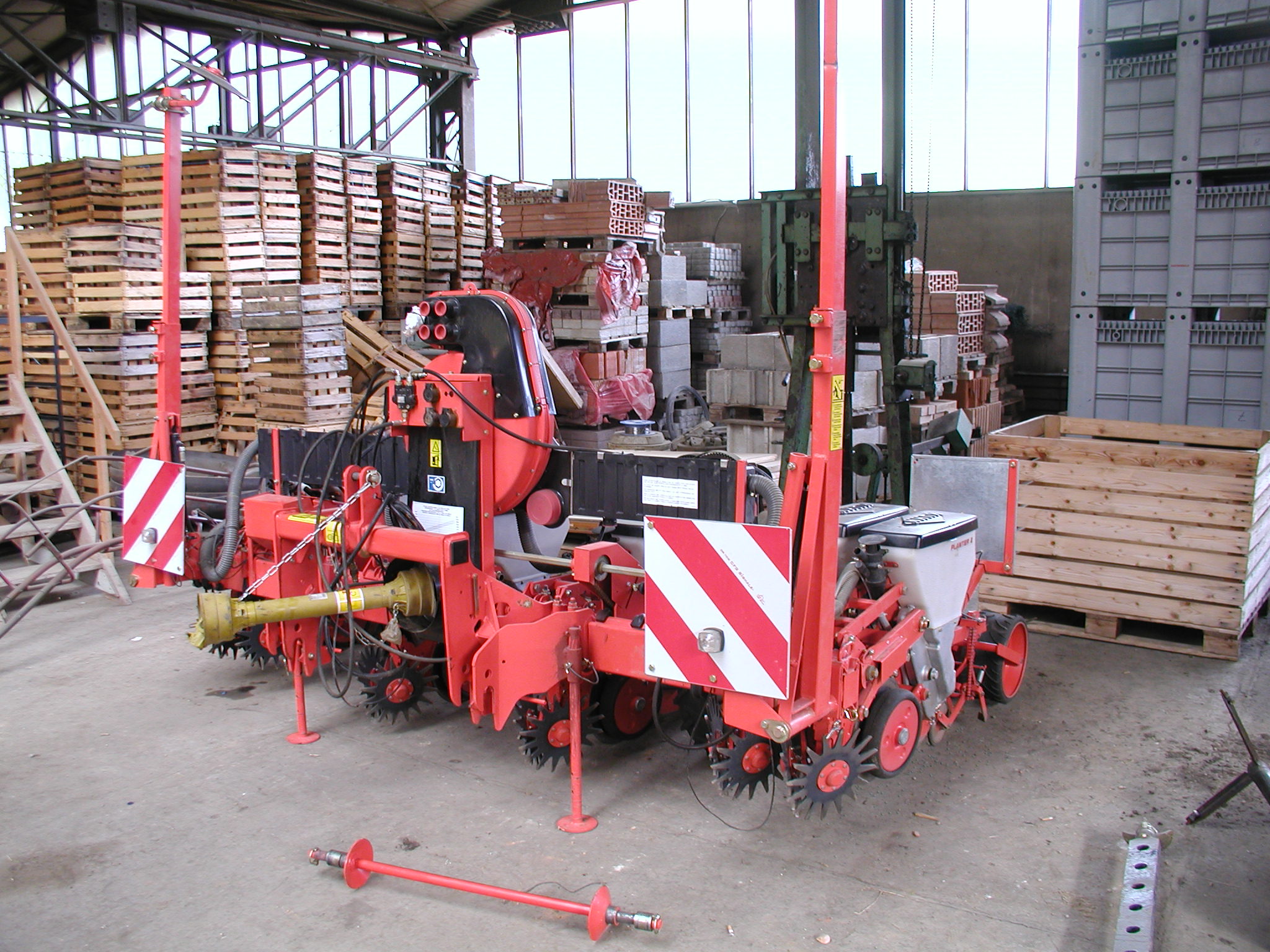 rotační kypřič se secím strojem
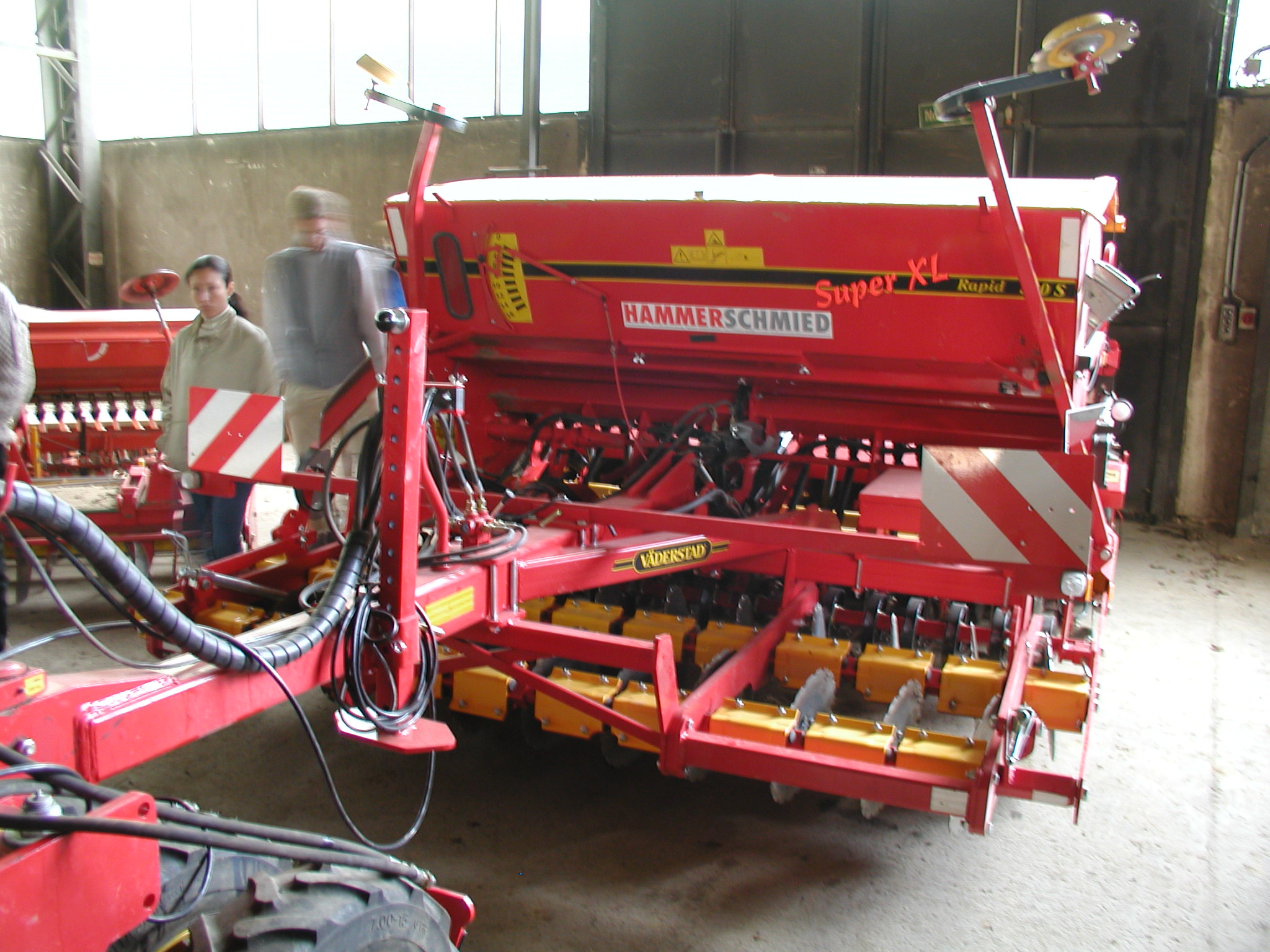 stroj pro bezorebné setí
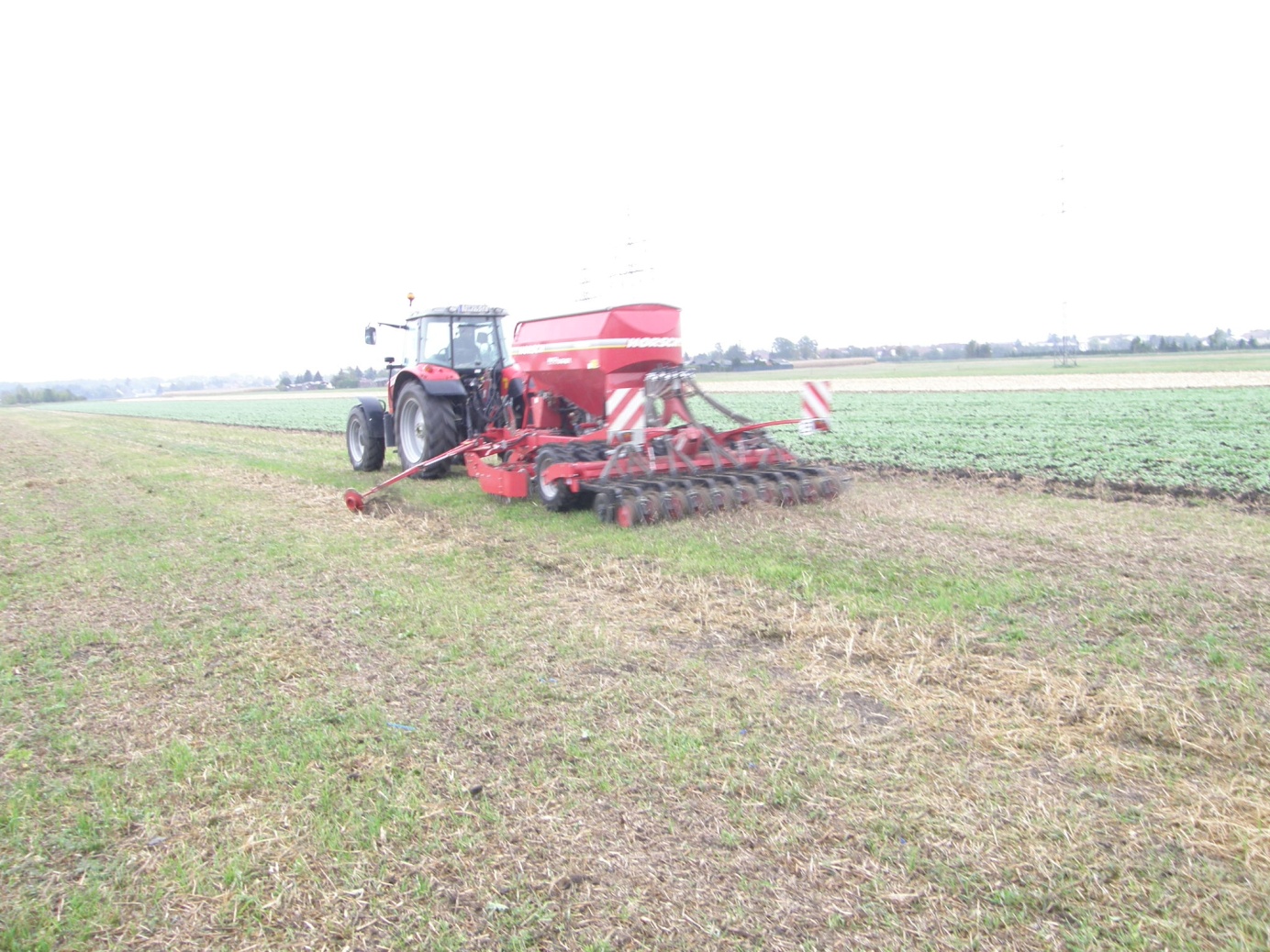 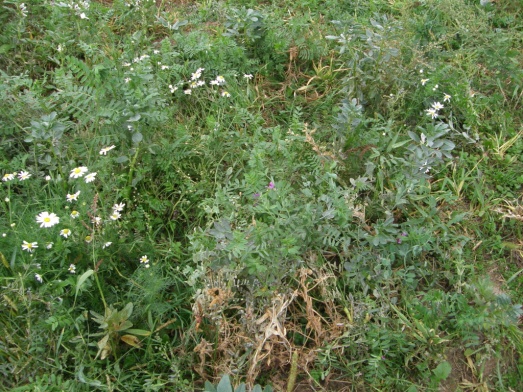 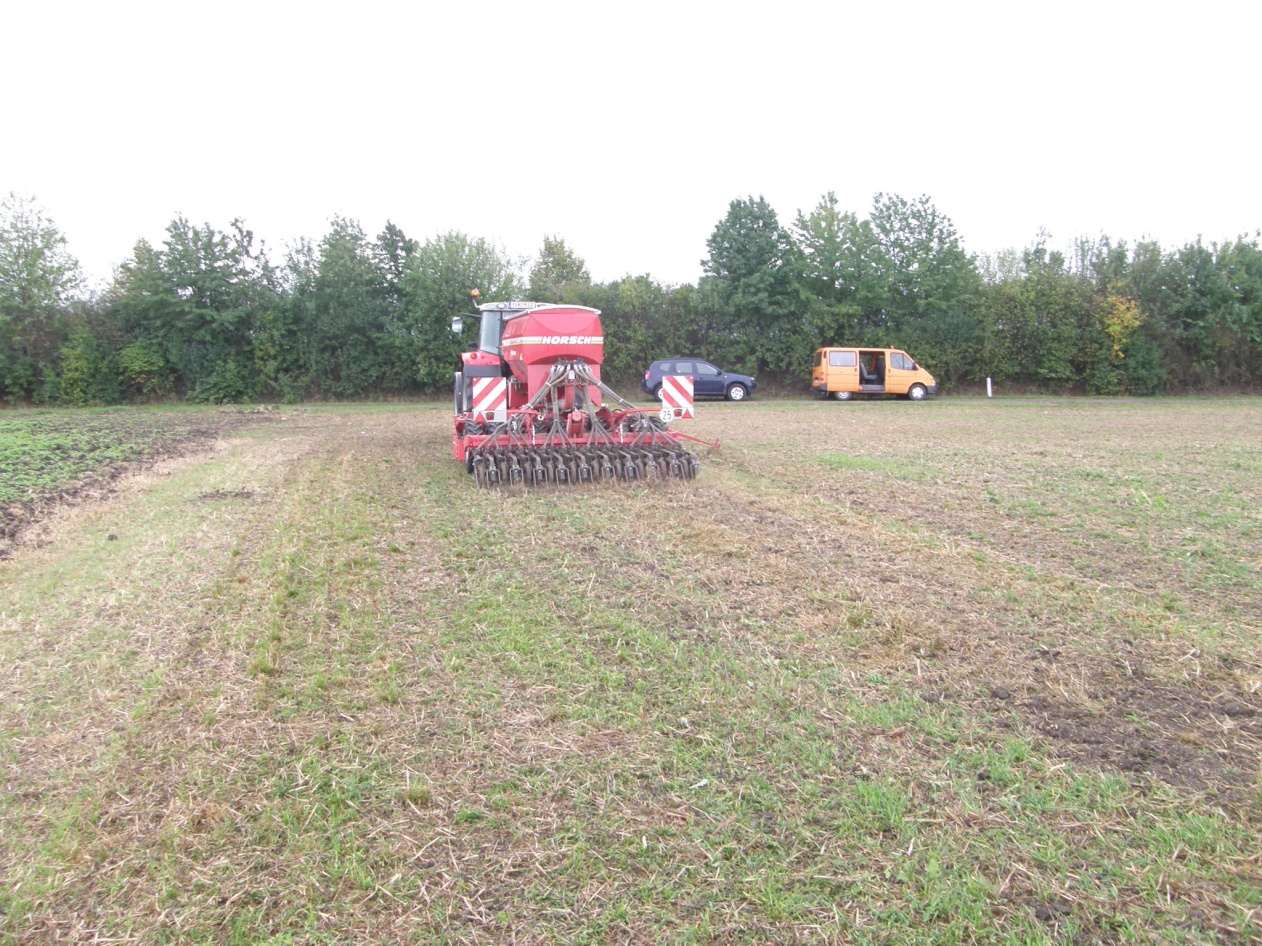 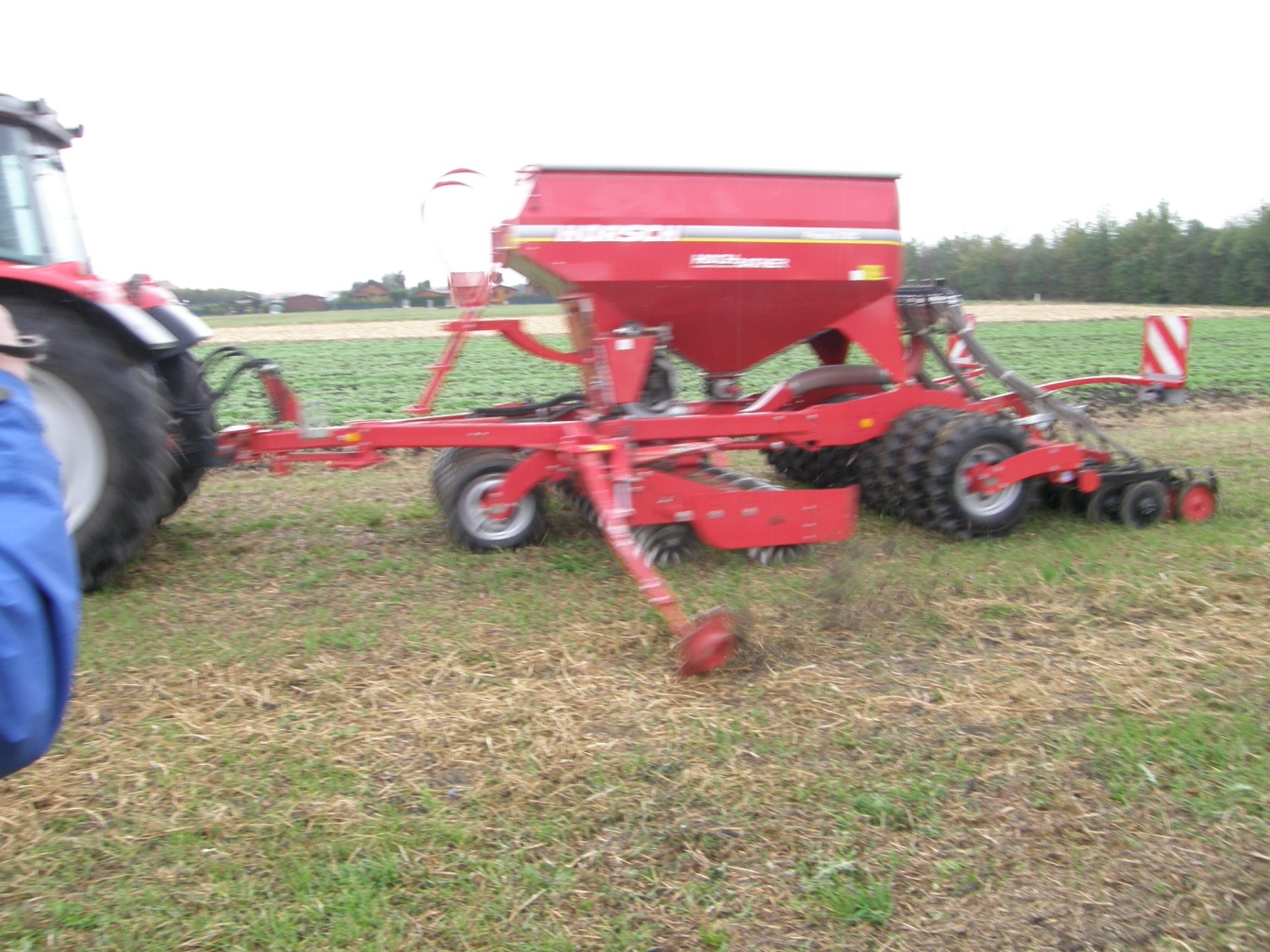 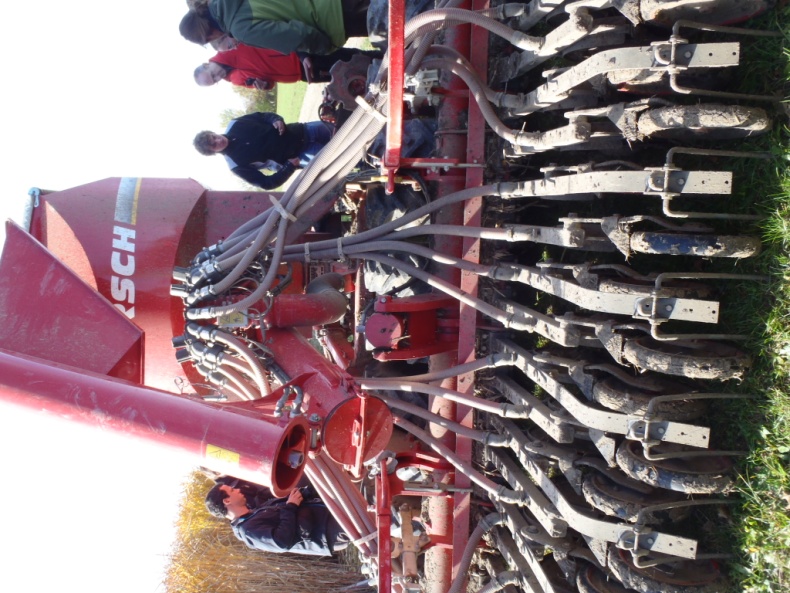 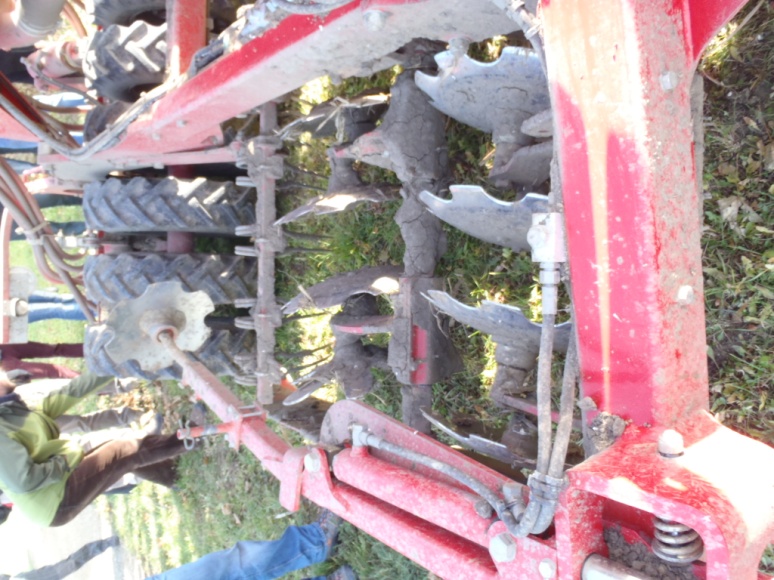 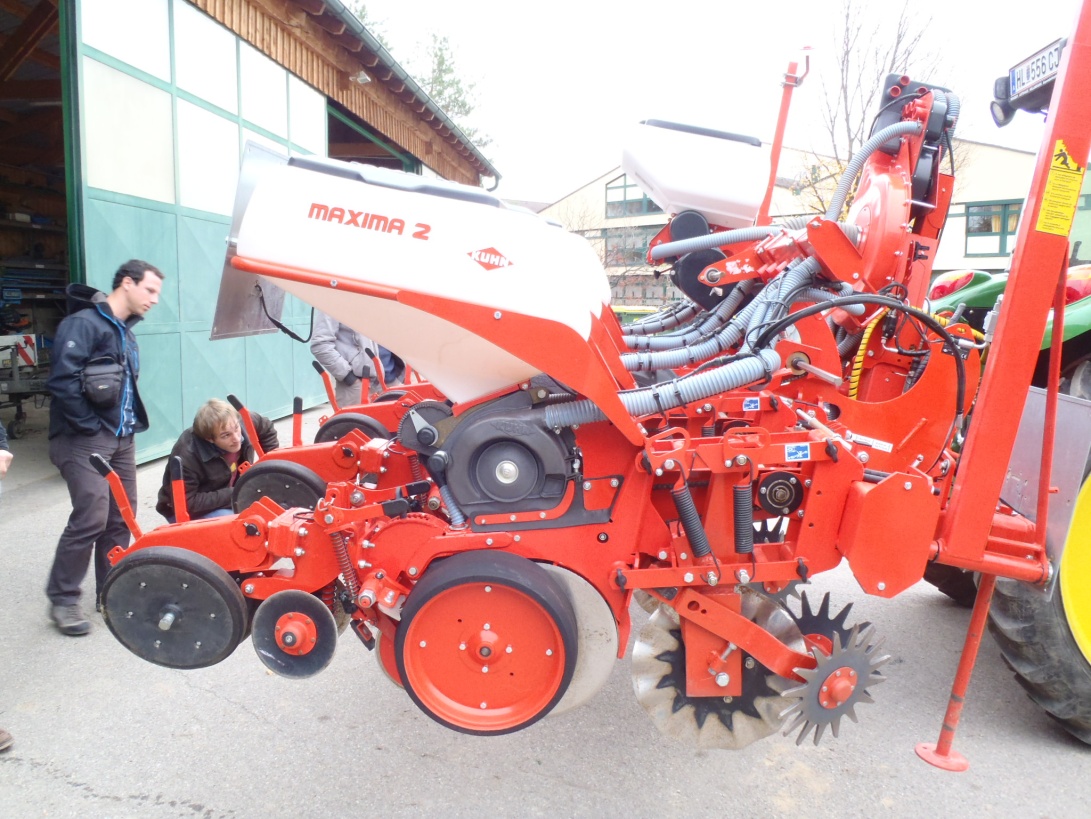 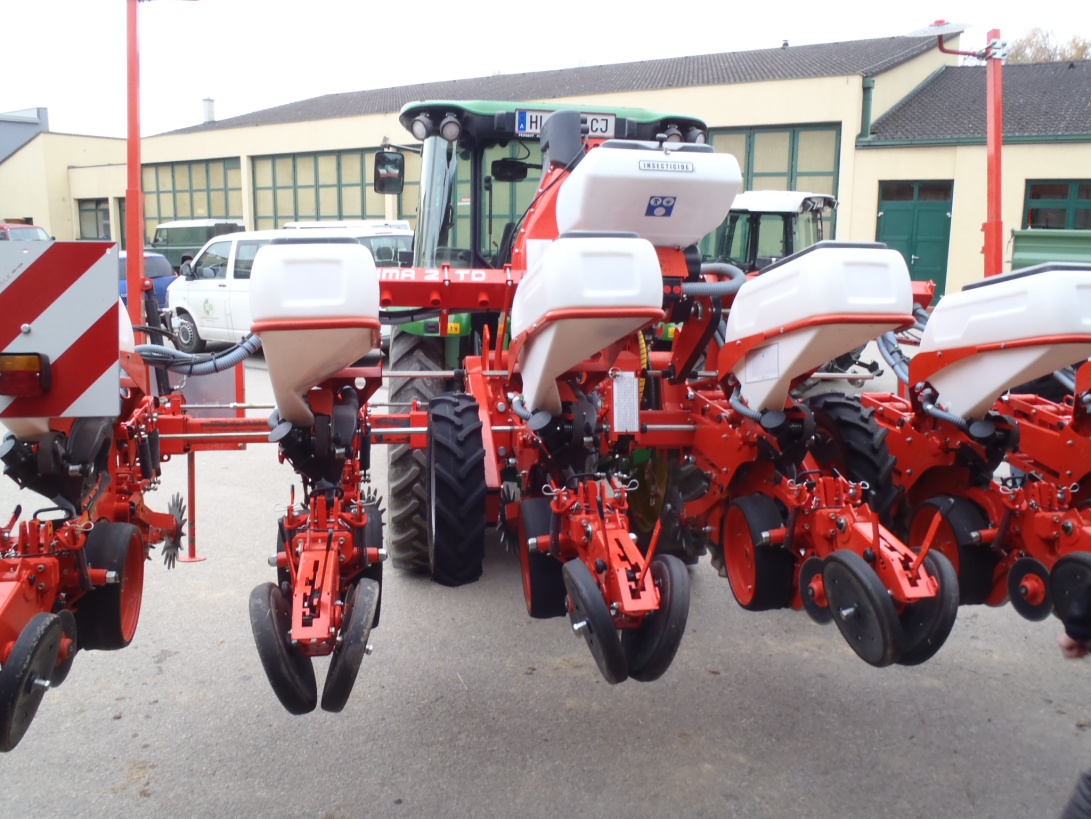 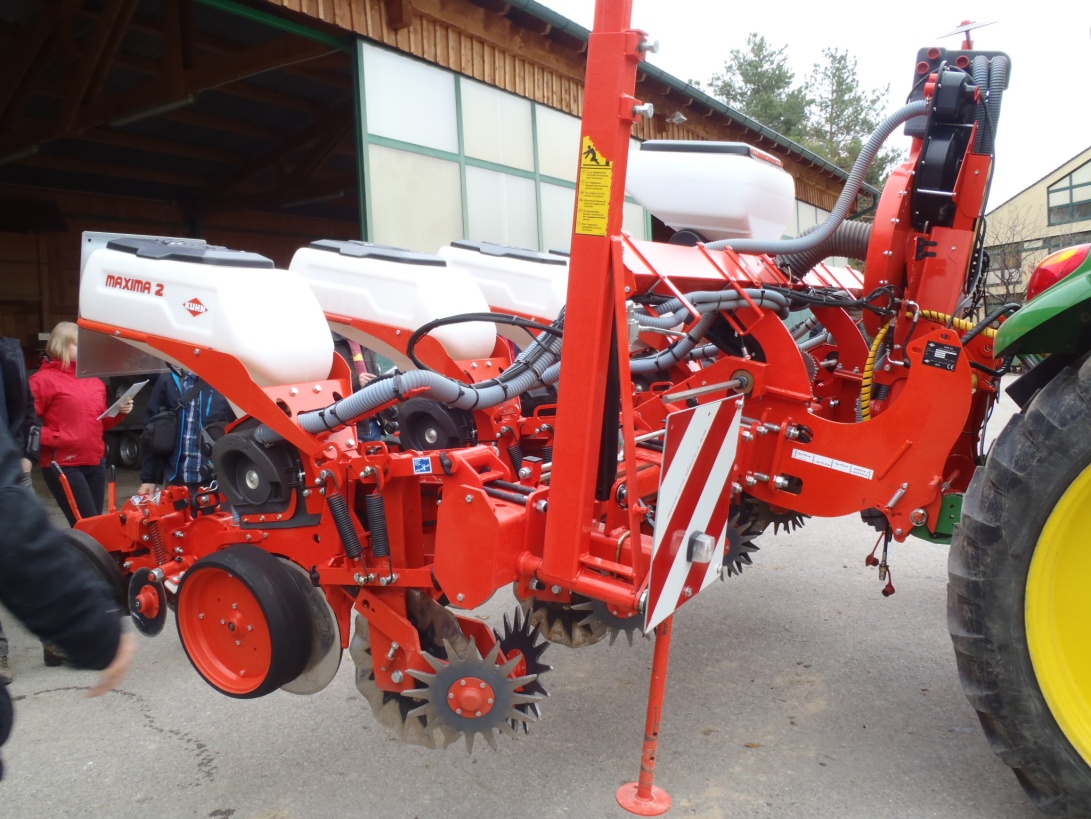 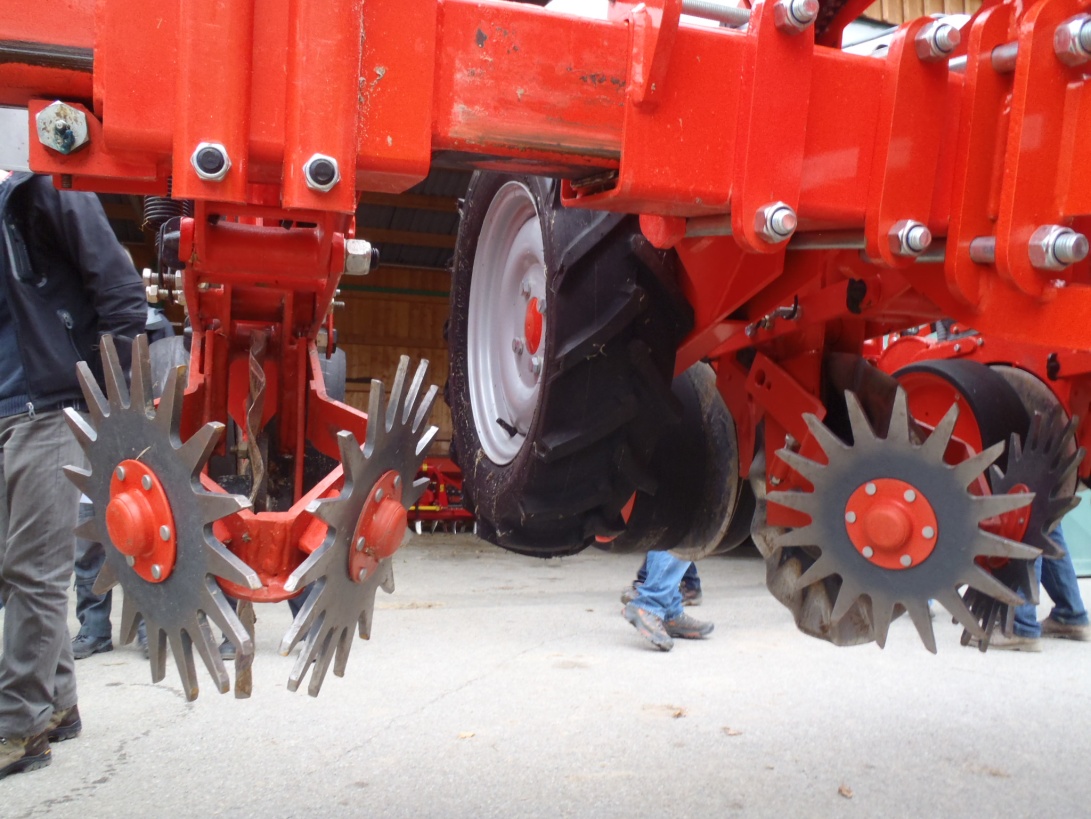 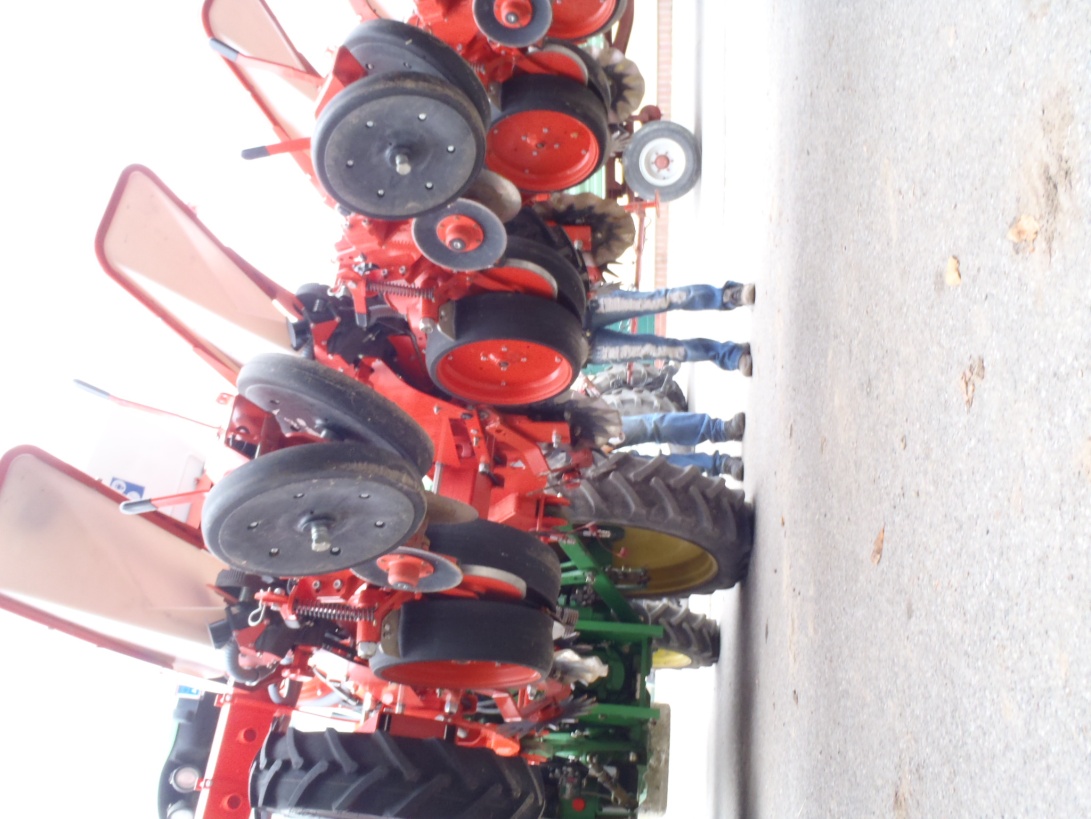 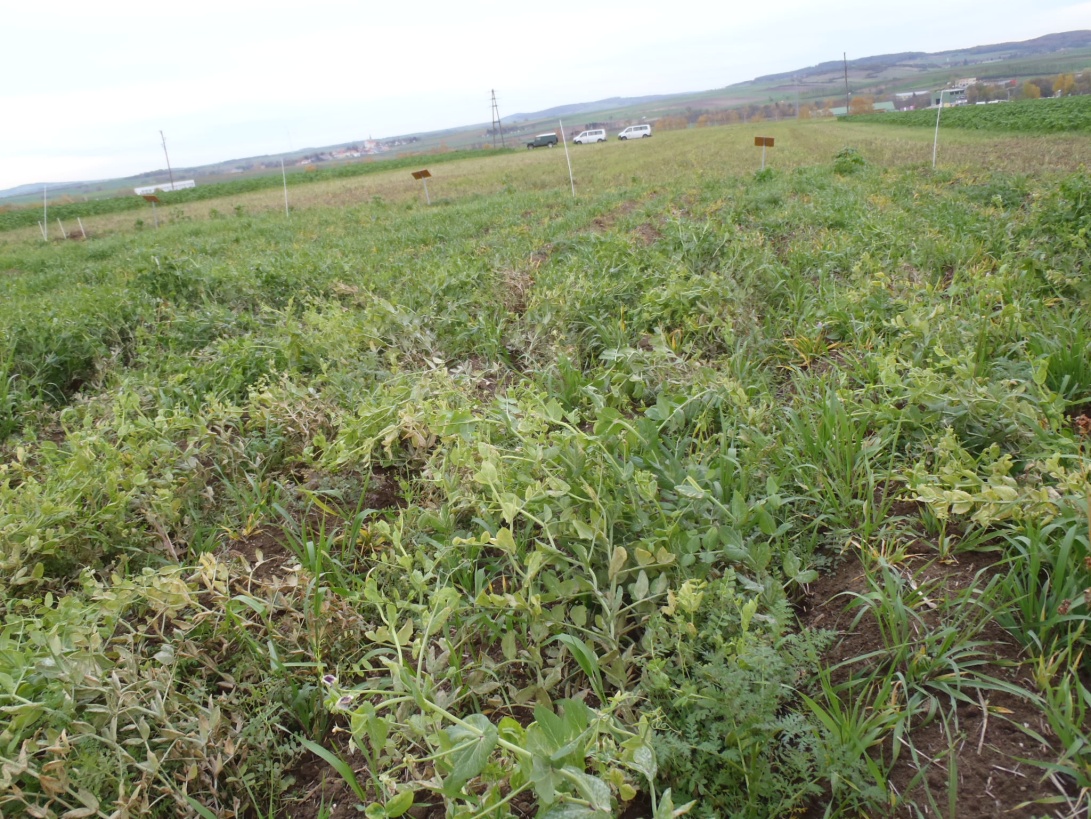 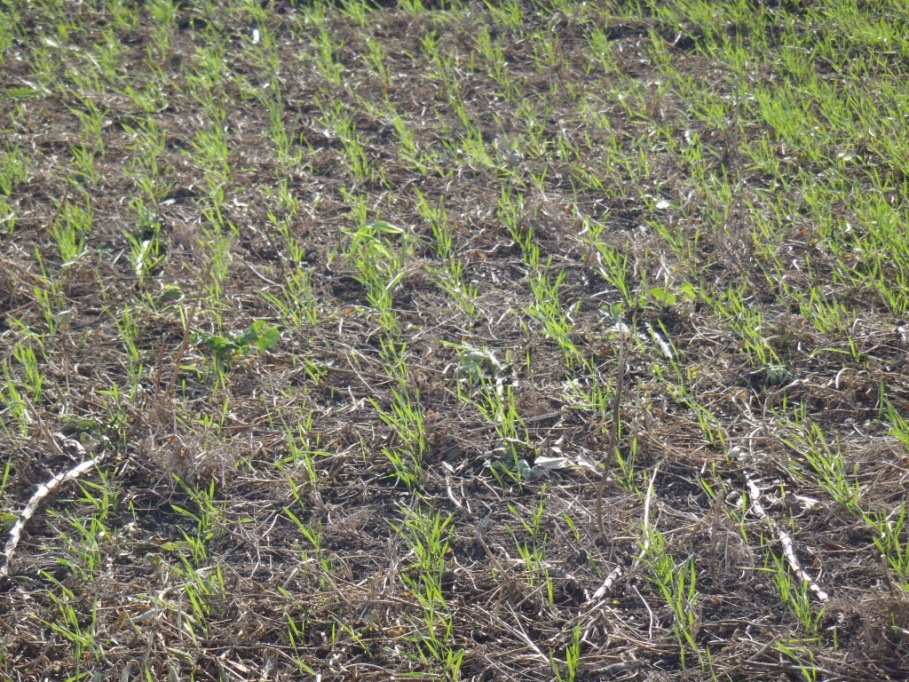 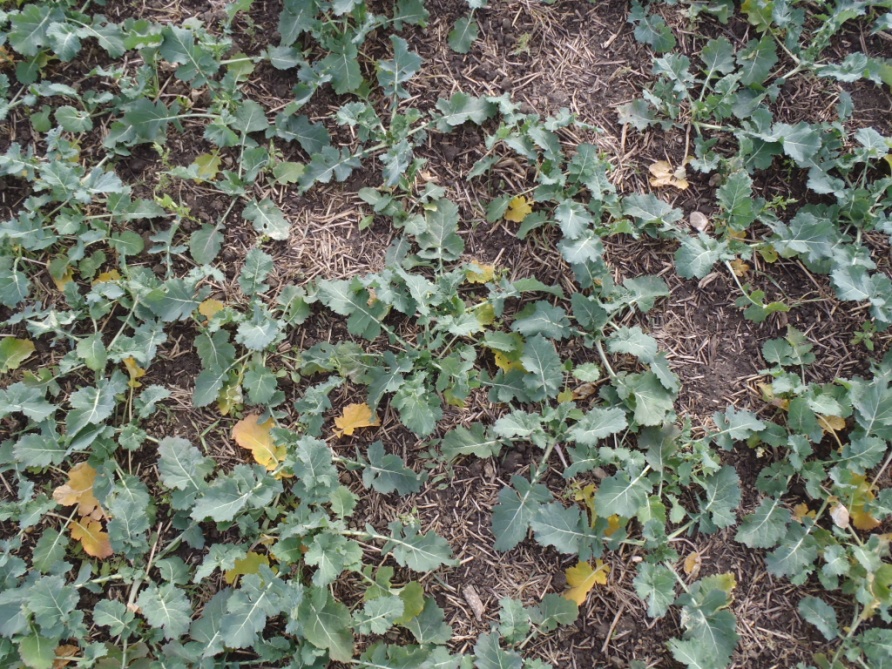 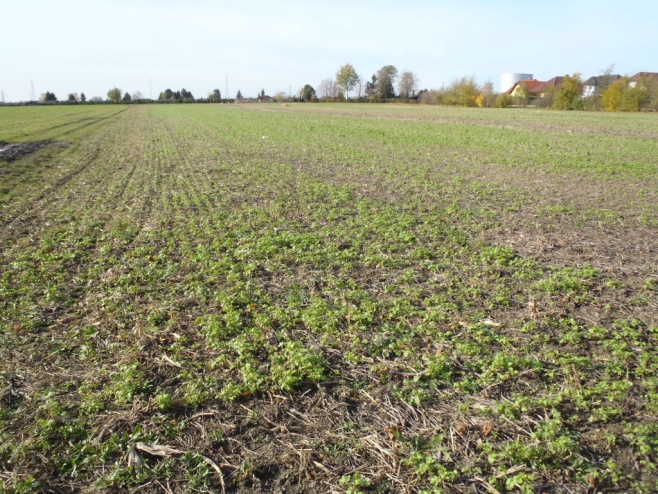 Plodiny seté do mulče po sklizni nebo po meziplodině
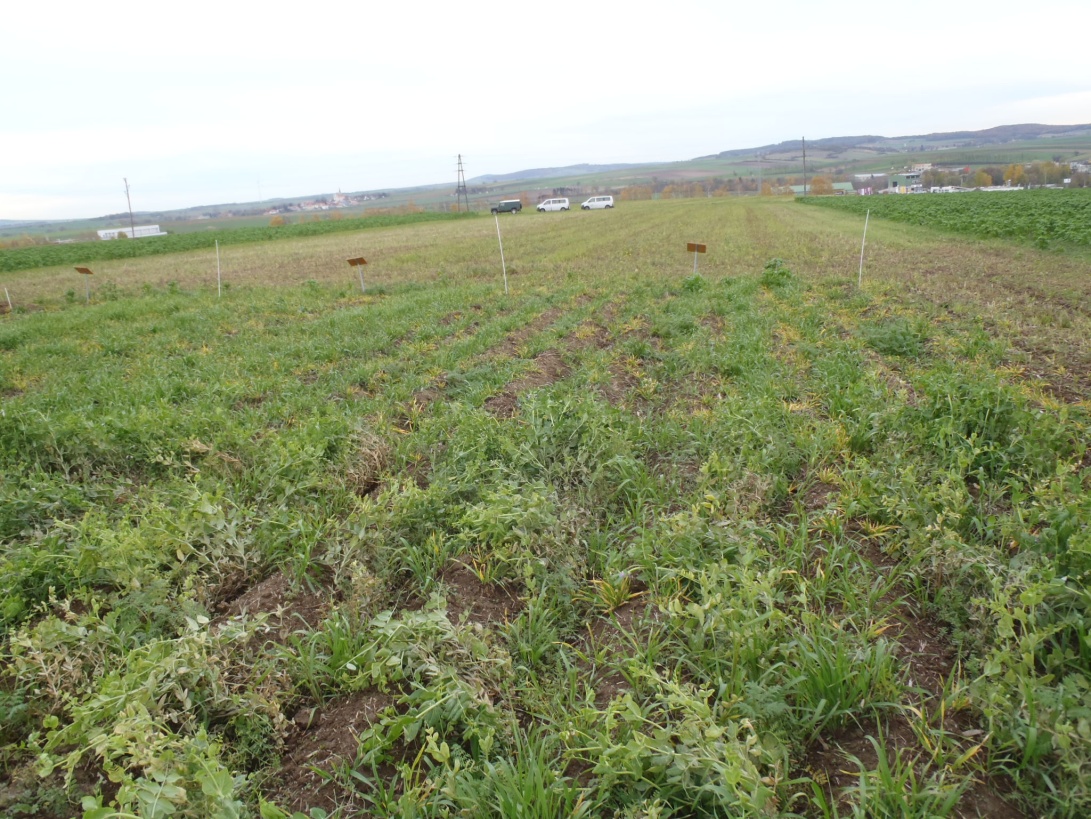 Meziplodina vysetá na plochu připravenou k bezorebnému sázení brambor
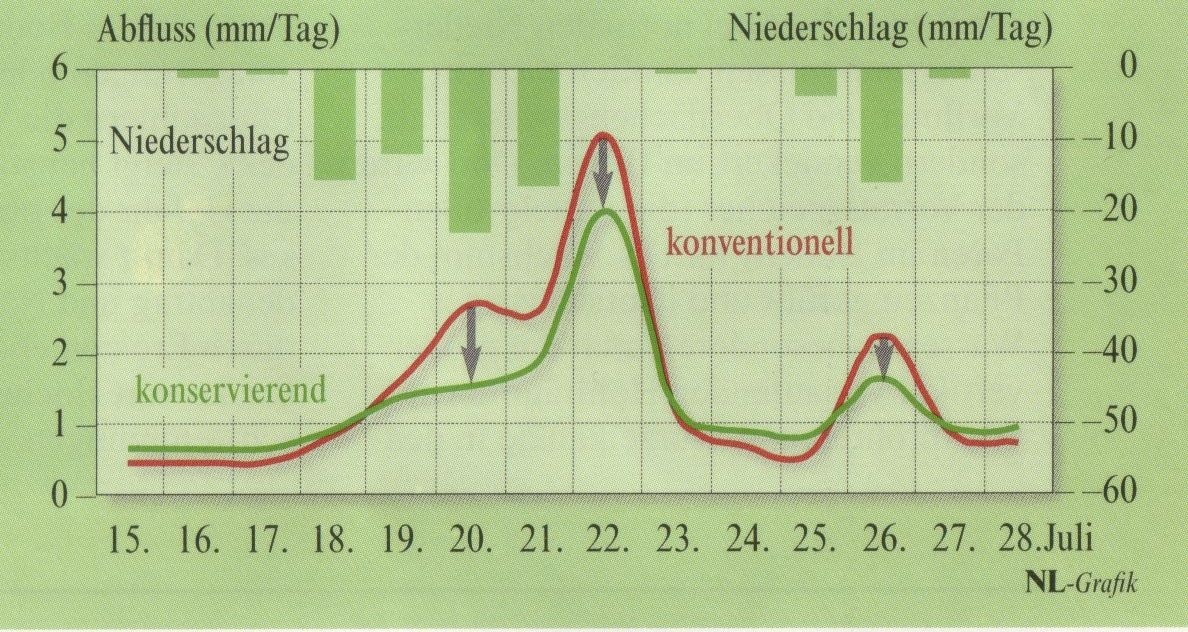 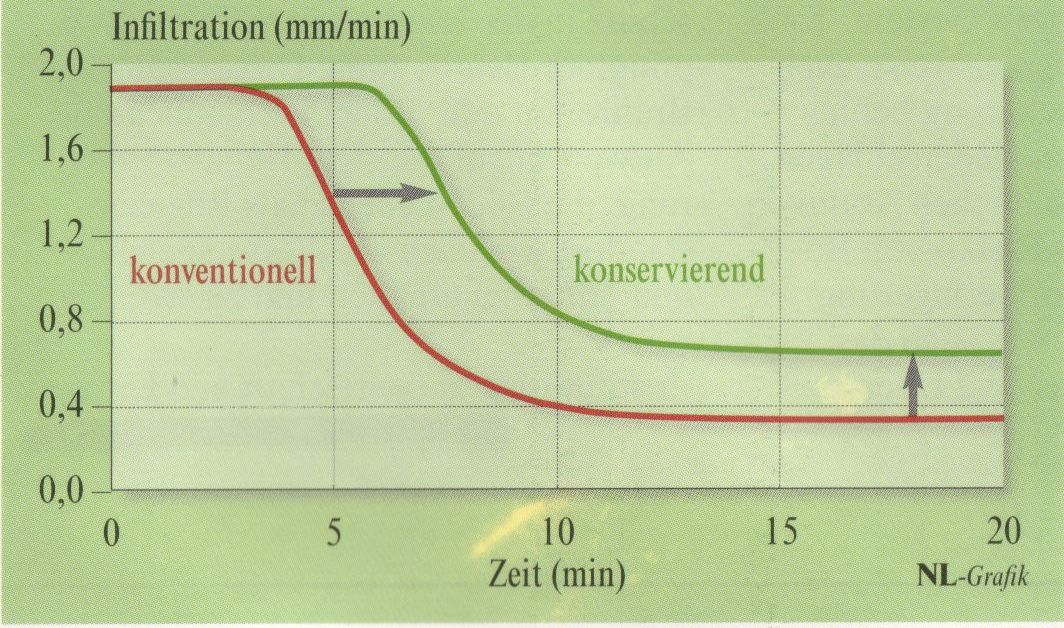 Causes of accelerated erosion
2,5
2,0
optimal soil structure
1,5
Infiltration rate [mm/min]
1,0
0,5
degraded soil structure
0
0
20
40
60
80
100
rainfall [min]
Impact of soil structure degradation on infiltration rate
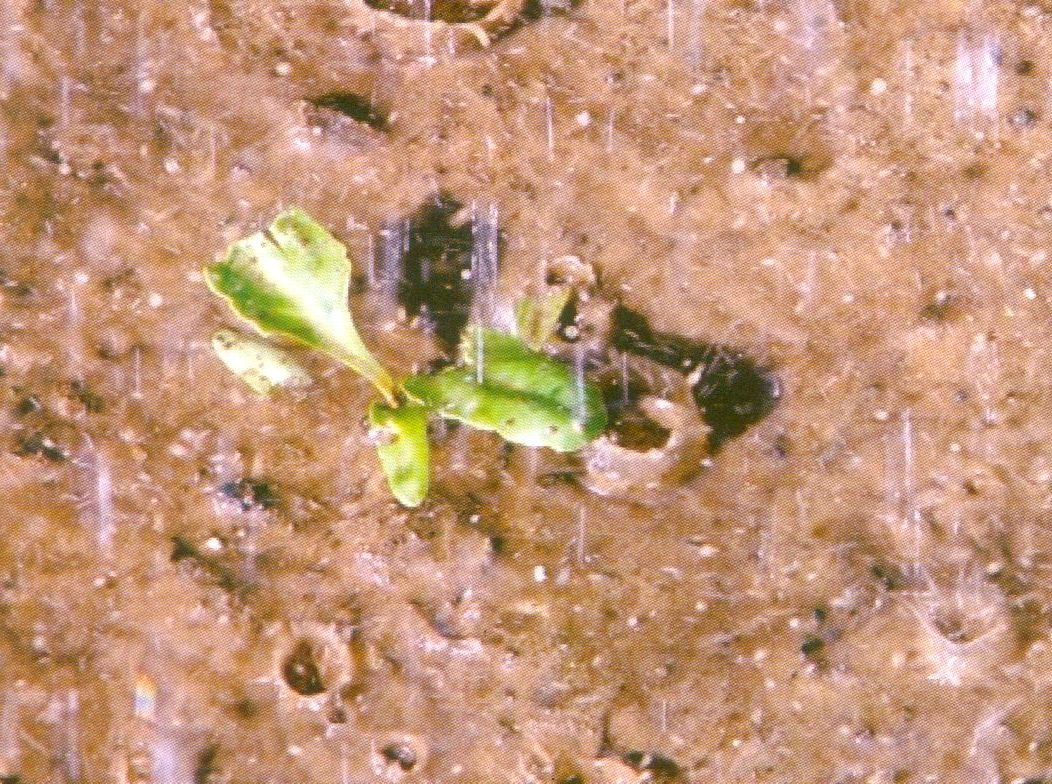 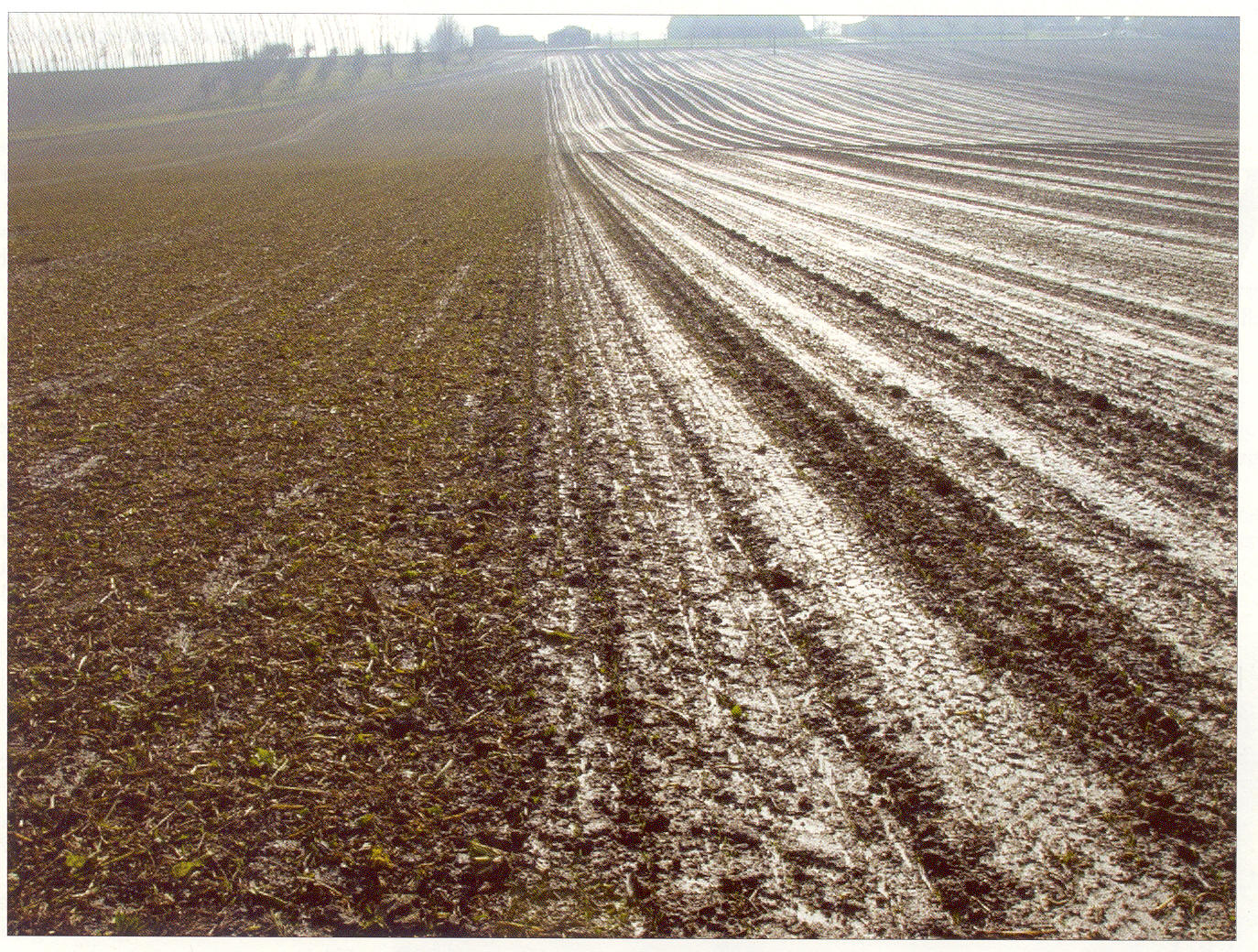 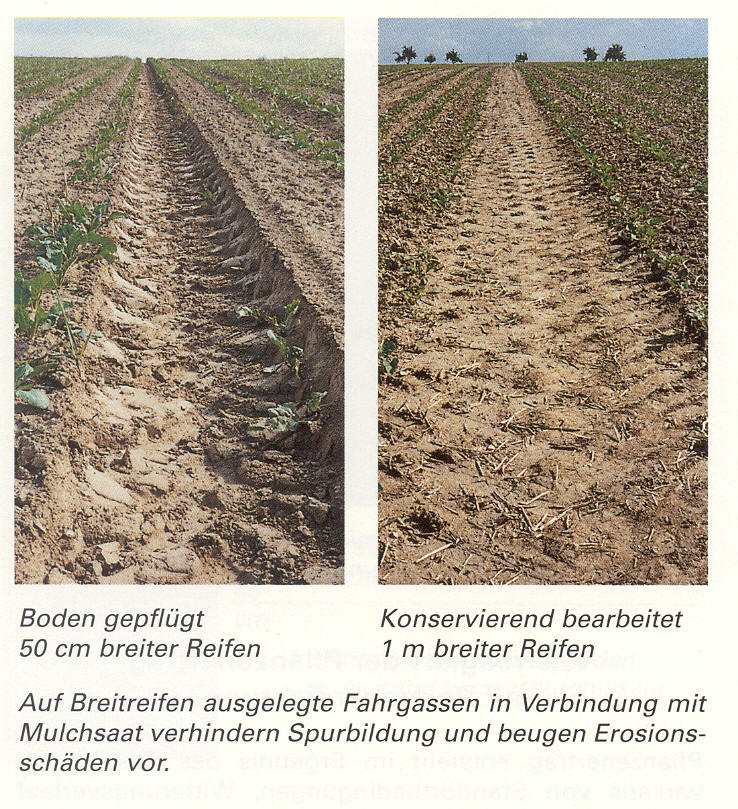 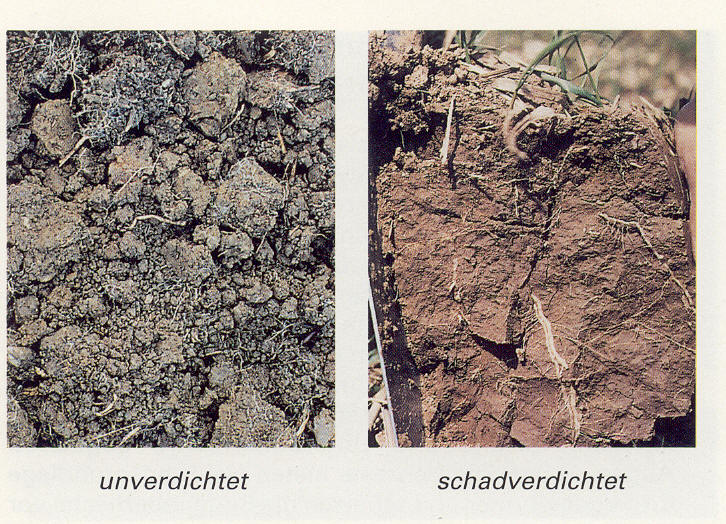 protierozní technologie pěstování kukuřice, brambor, řepky, cukrovky
výsev ochranné podplodiny v pásech do meziřadí (kukuřice, cukrovka)
 setí do mulče (do strniště po meziplodině x do slámy po obilovině x do vymrzlých meziplodin)
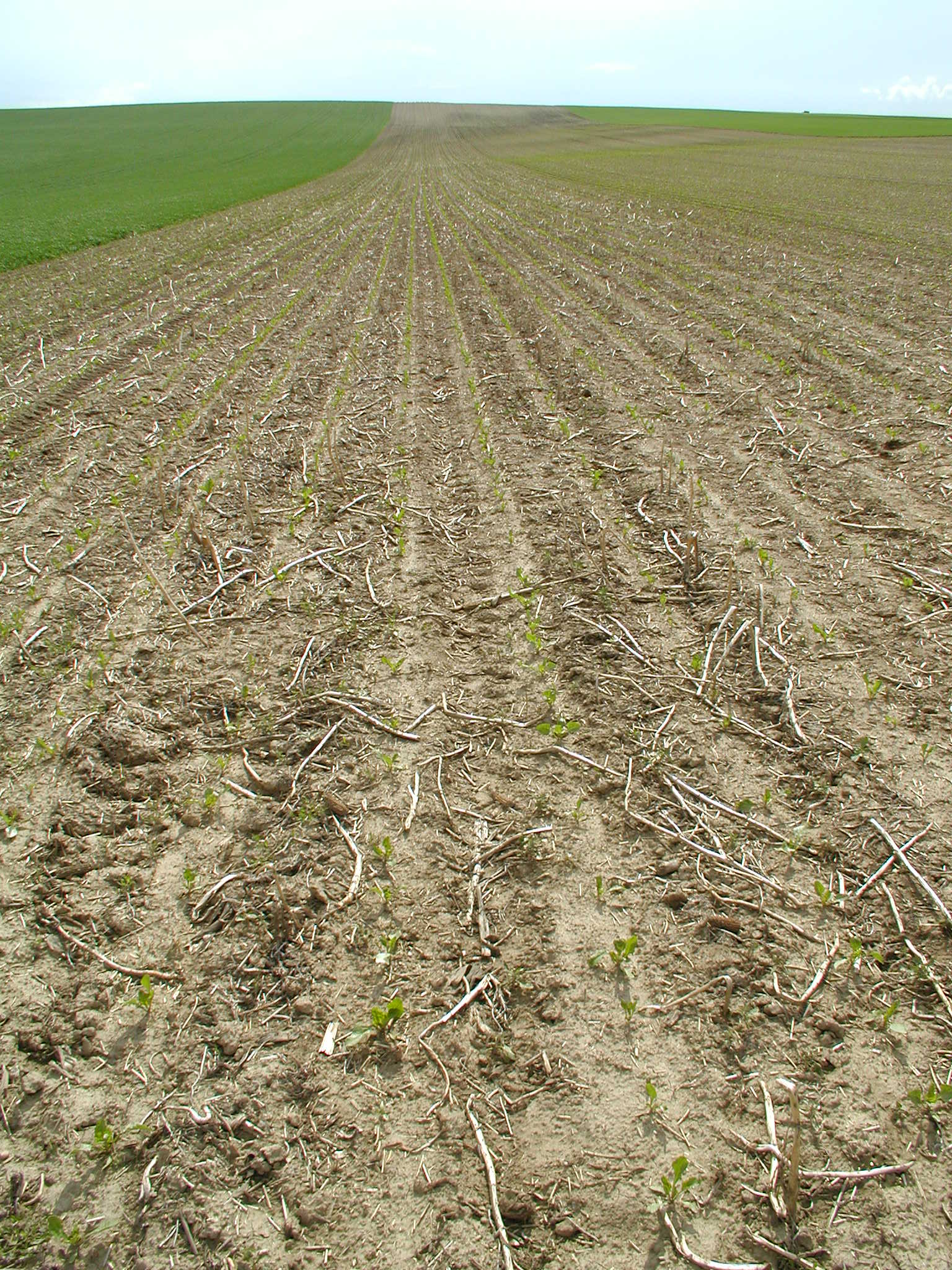 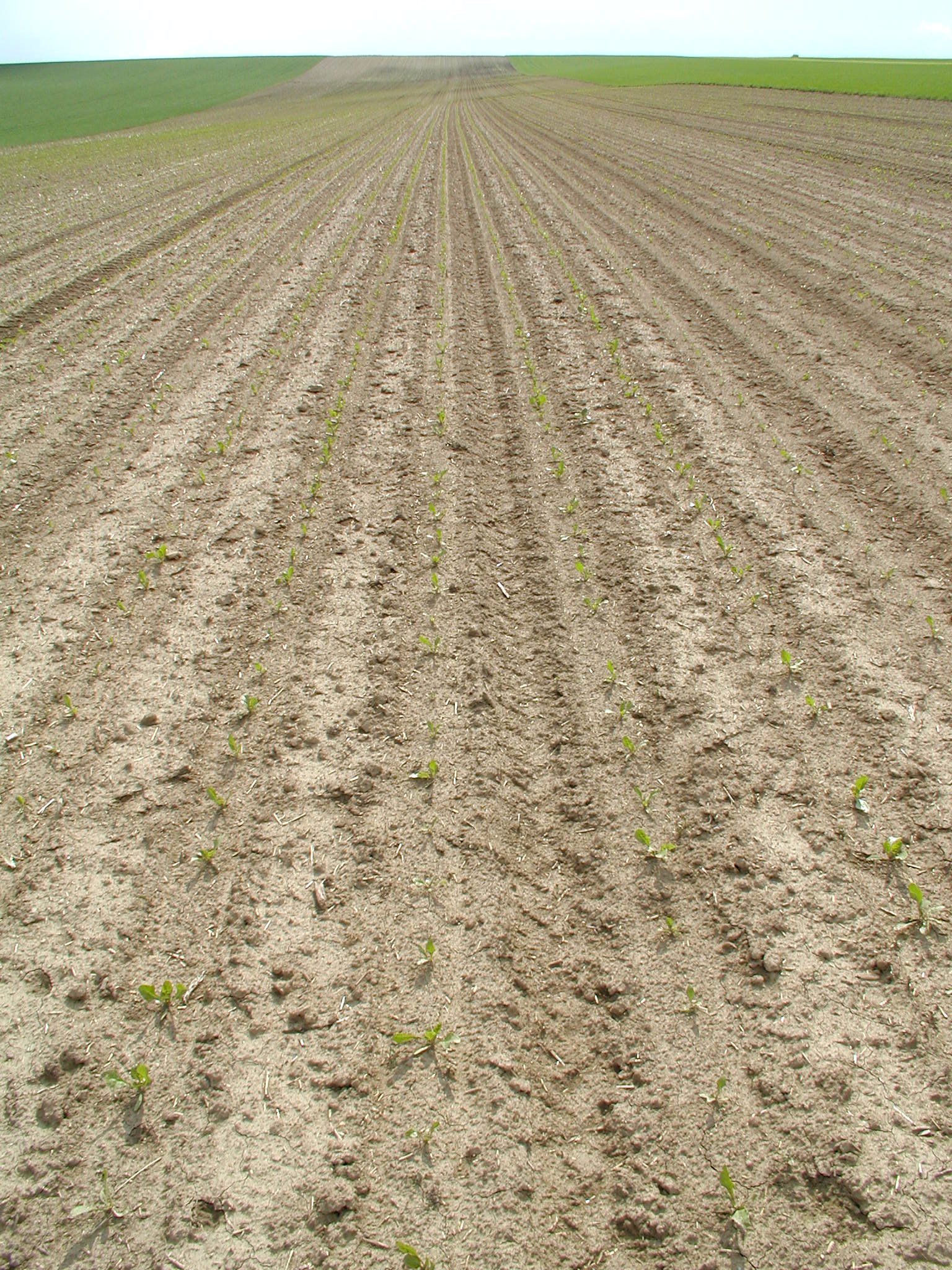 cukrovka – přesné setí
cukrovka do strniště
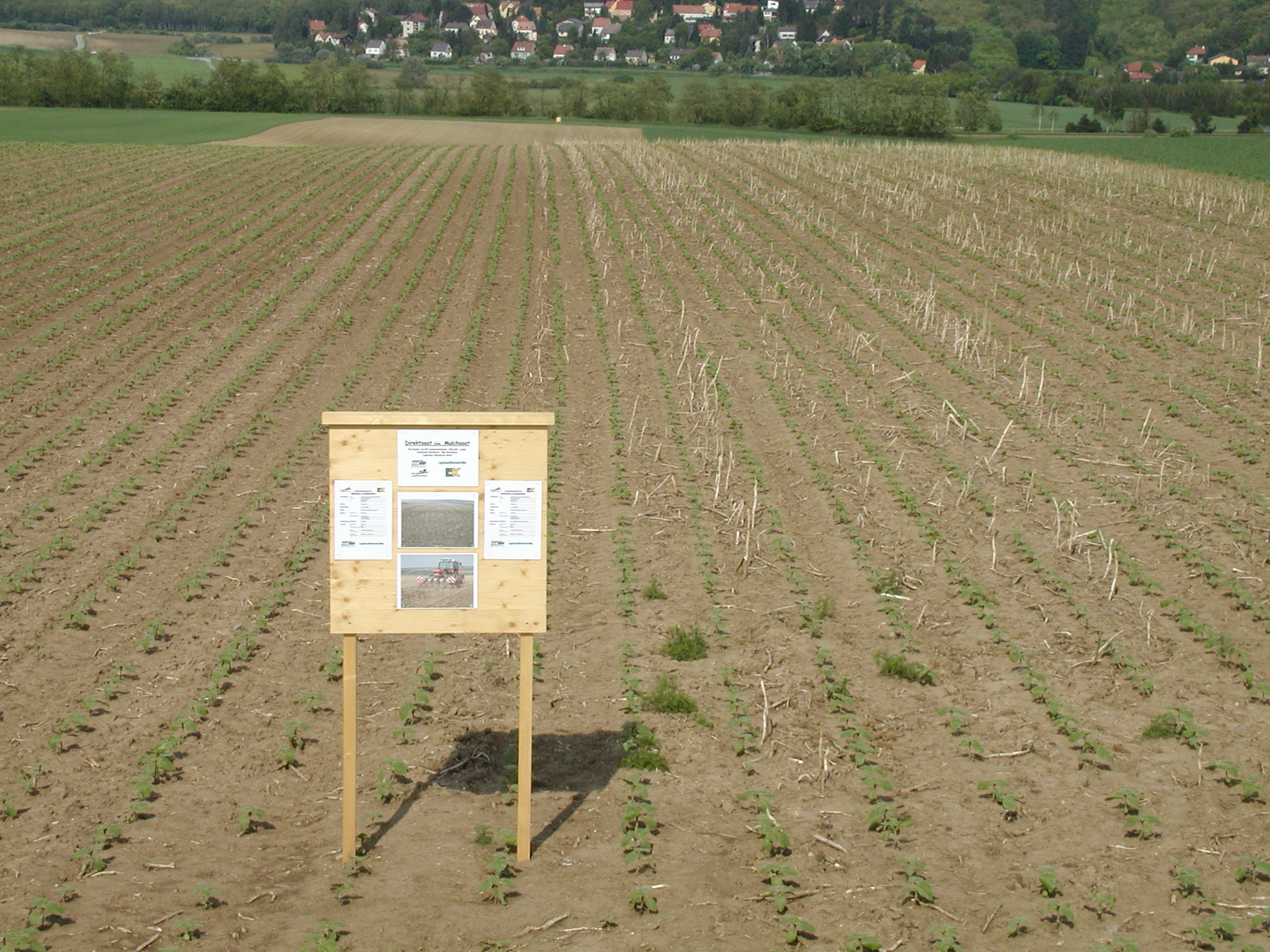 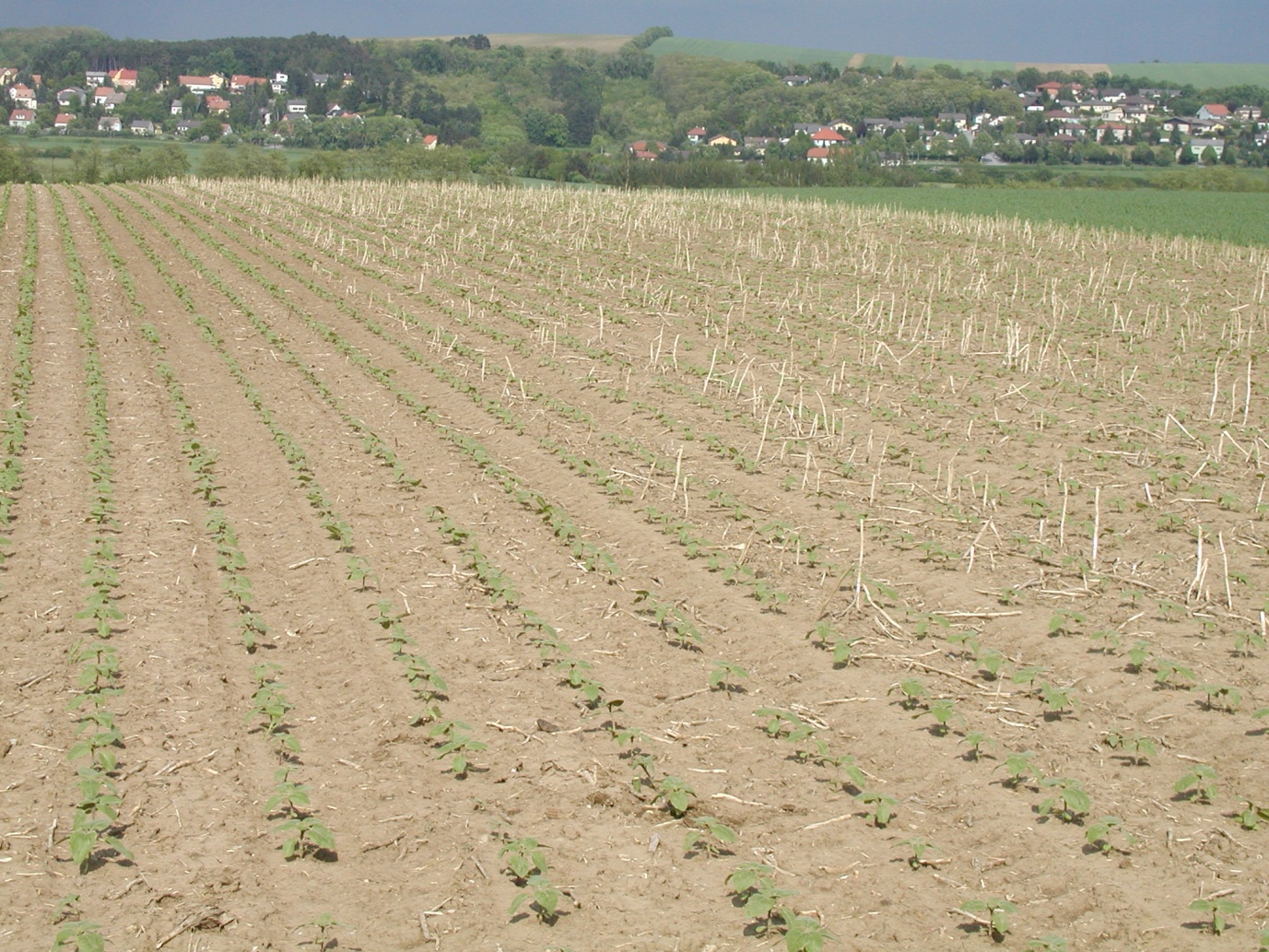 cukrovka přesné setí – do strniště a klasicky
2. opatření agrotechnická a vegetační

 vrstevnicové obdělávání
 ochranné obdělávání půdy
 protierozní technologie pěstování kukuřice, brambor, řepky, cukrovky
 ochrana chmelnic
 ochrana sadů
meziřadí tradičně jako úhor

 nové chmelnice na rovině
 zvýšený přísun organické hmoty
 omezit kypření na podzim
 zelené hnojení
 meziplodina do meziřadí (ozimá řepka, ozimé žito, ... ve fázi kvetení se zapracuje do půdy)
[Speaker Notes: fotky z černoce ??? chmelnice s kukuřicí mezi řadami....]
2. opatření agrotechnická a vegetační

 vrstevnicové obdělávání
 ochranné obdělávání půdy
 protierozní technologie pěstování kukuřice, brambor, řepky, cukrovky
 ochrana chmelnic
 ochrana sadů a vinic
zatravněná meziřadí
výhody:
 PEO
 snadnější pohyb
nevýhody:
 myši
 nutnost sečení
 ztráty vody a živin  vhodné v oblastech se srážkovým úhrnem nad 400 mm
krátkodobé porosty v meziřadí (ozimé žito, pšenice – min. šířka pásu 2,0 m)
mulčování – vrstva 10 – 20 cm
terasování – viz technická opatření
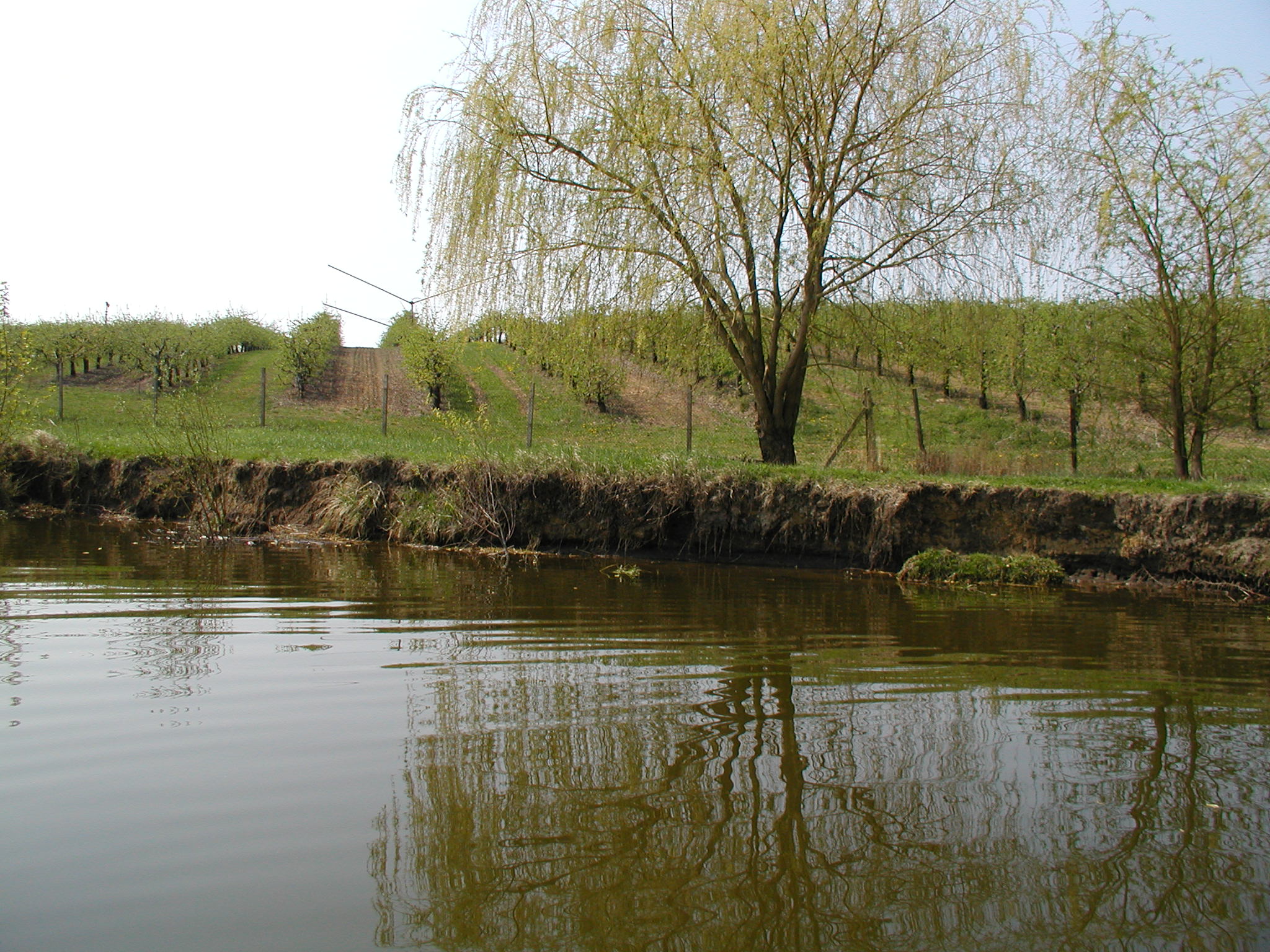 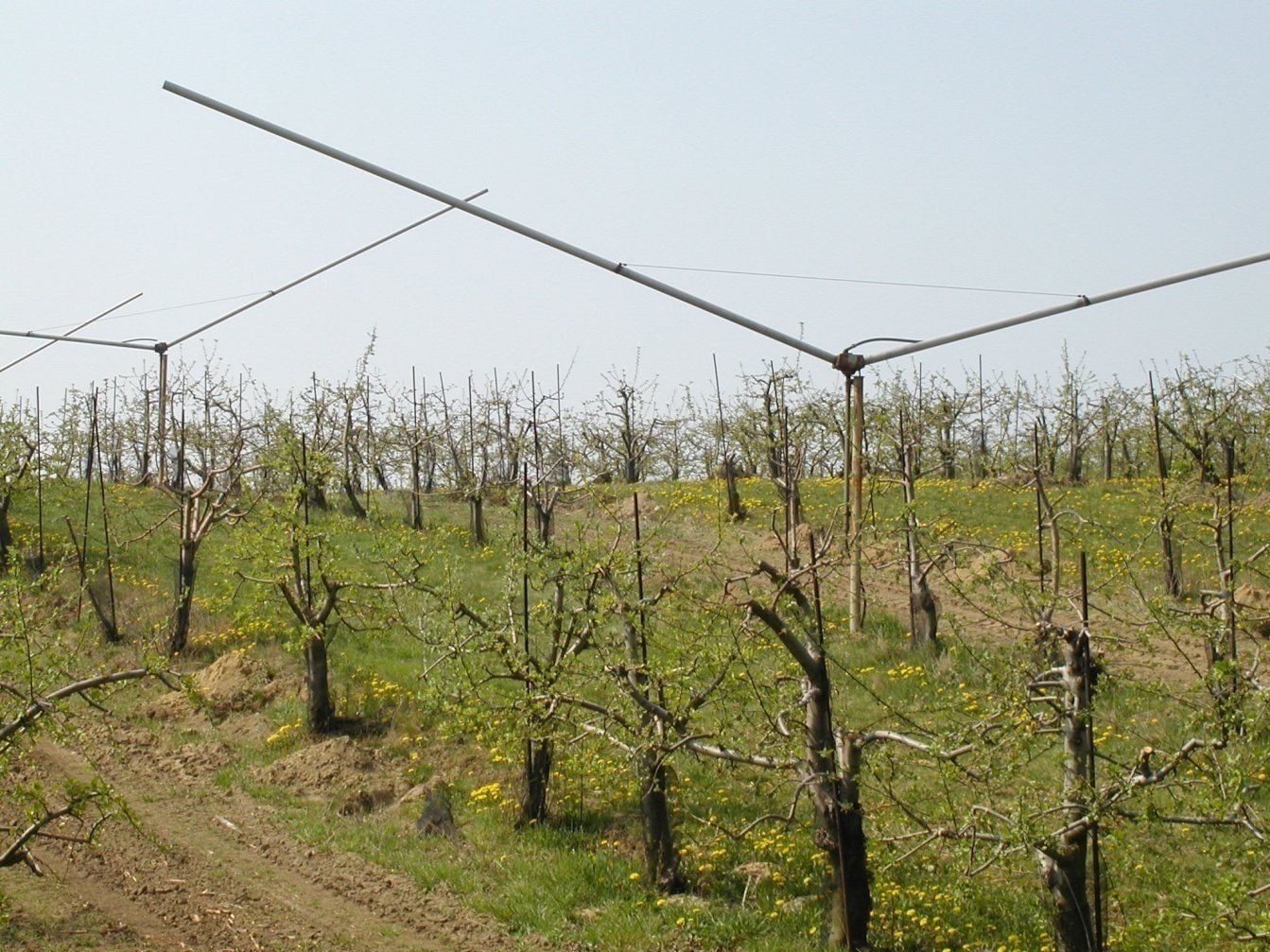 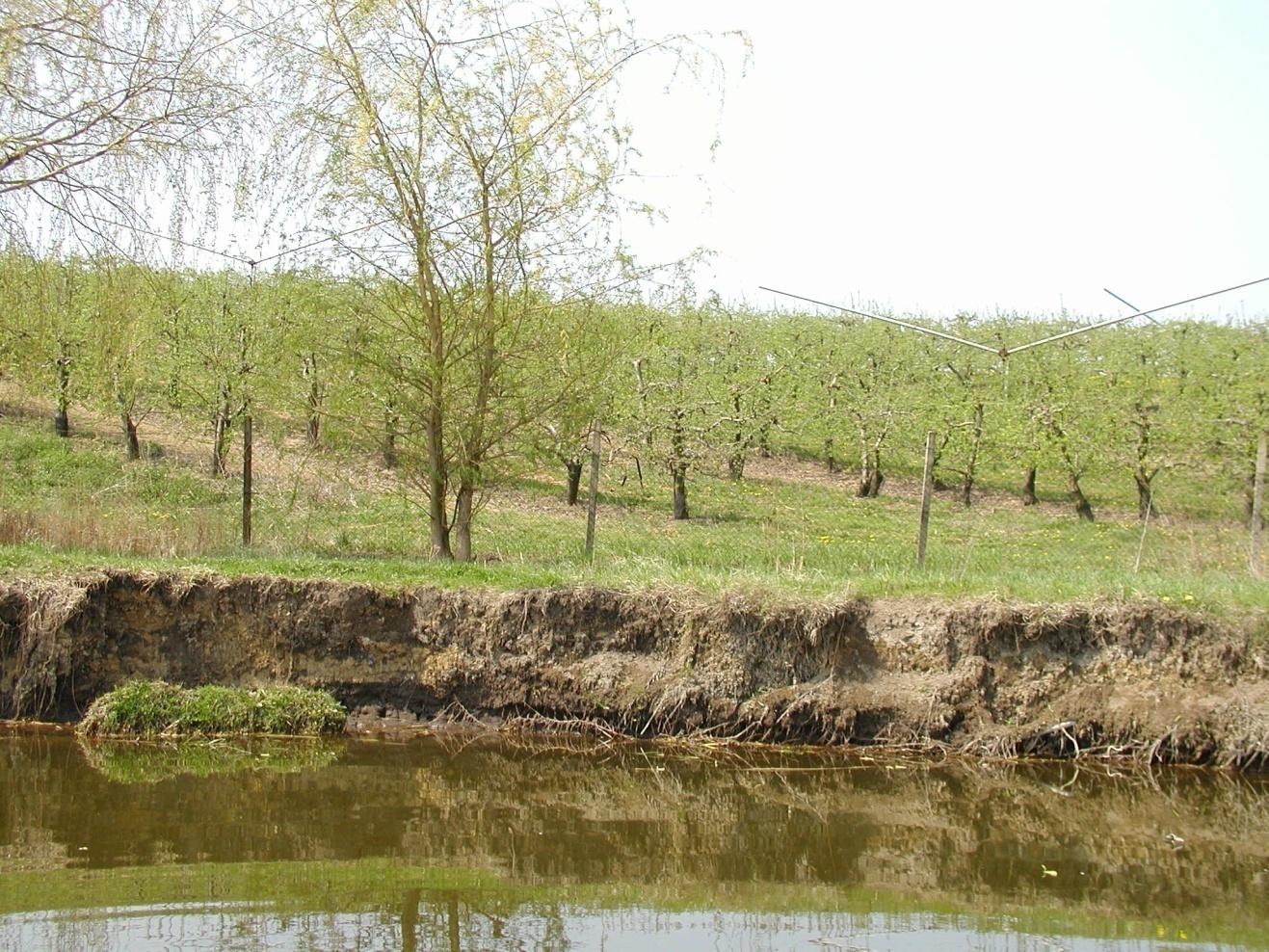 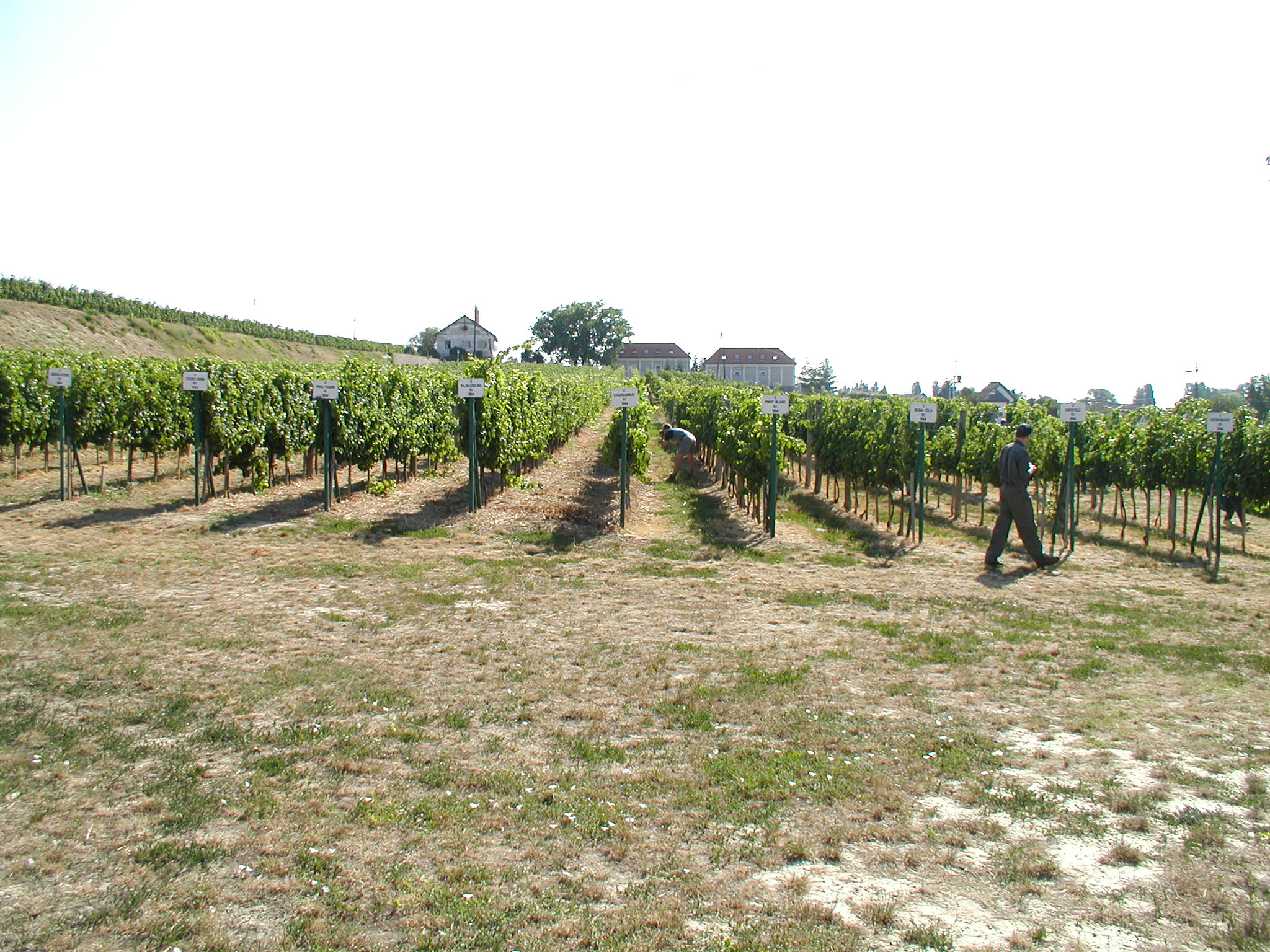 herbicid
mulč (rákos 10 t/ha)
zatravnění
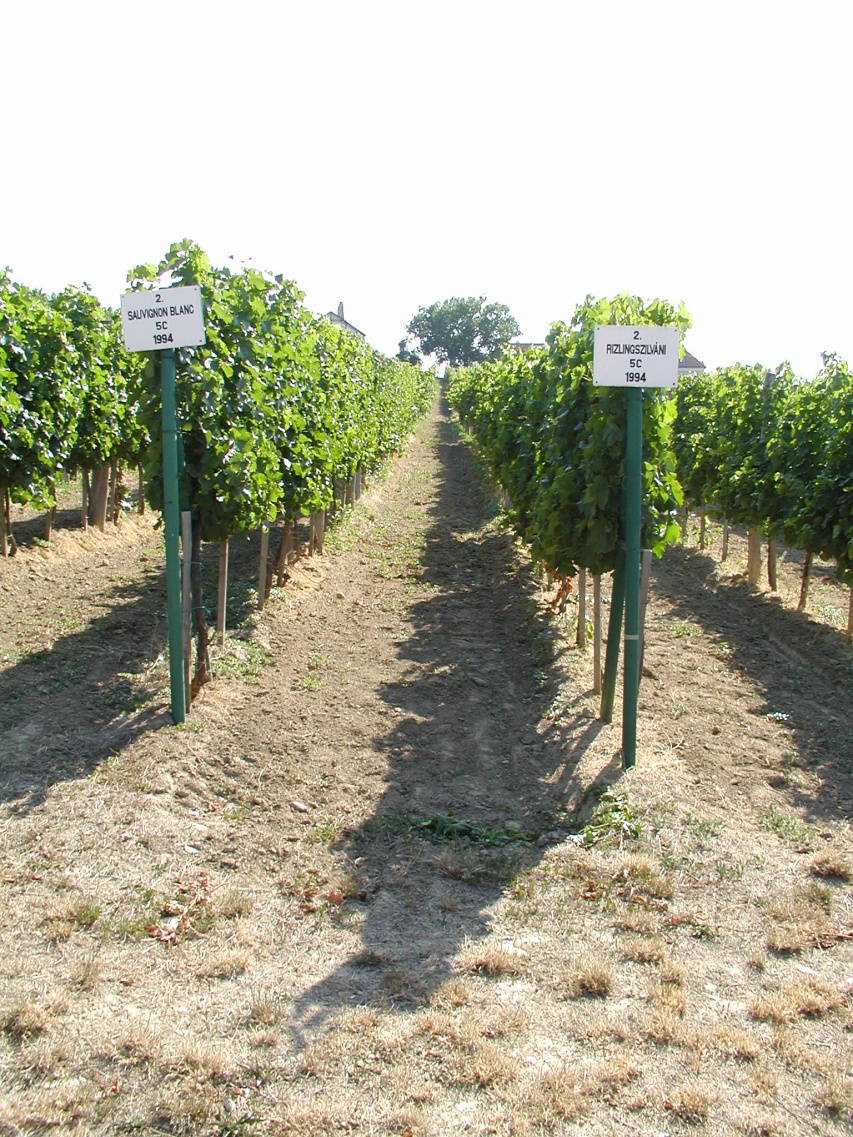 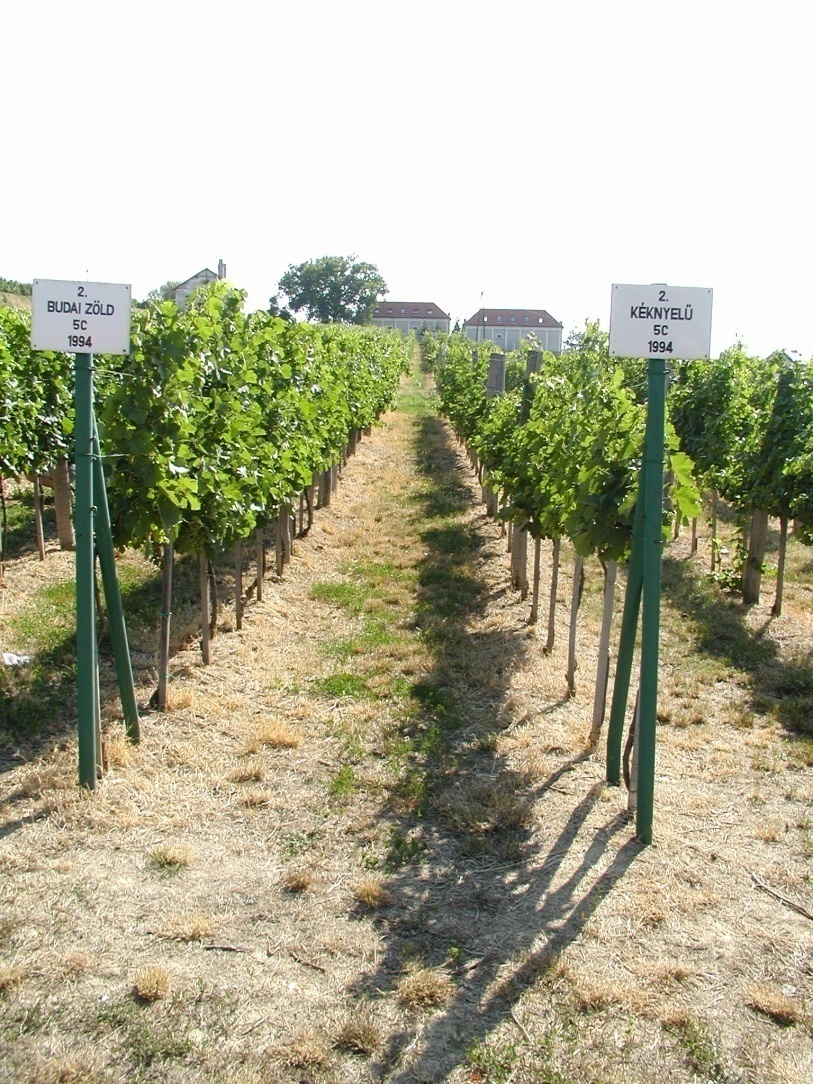 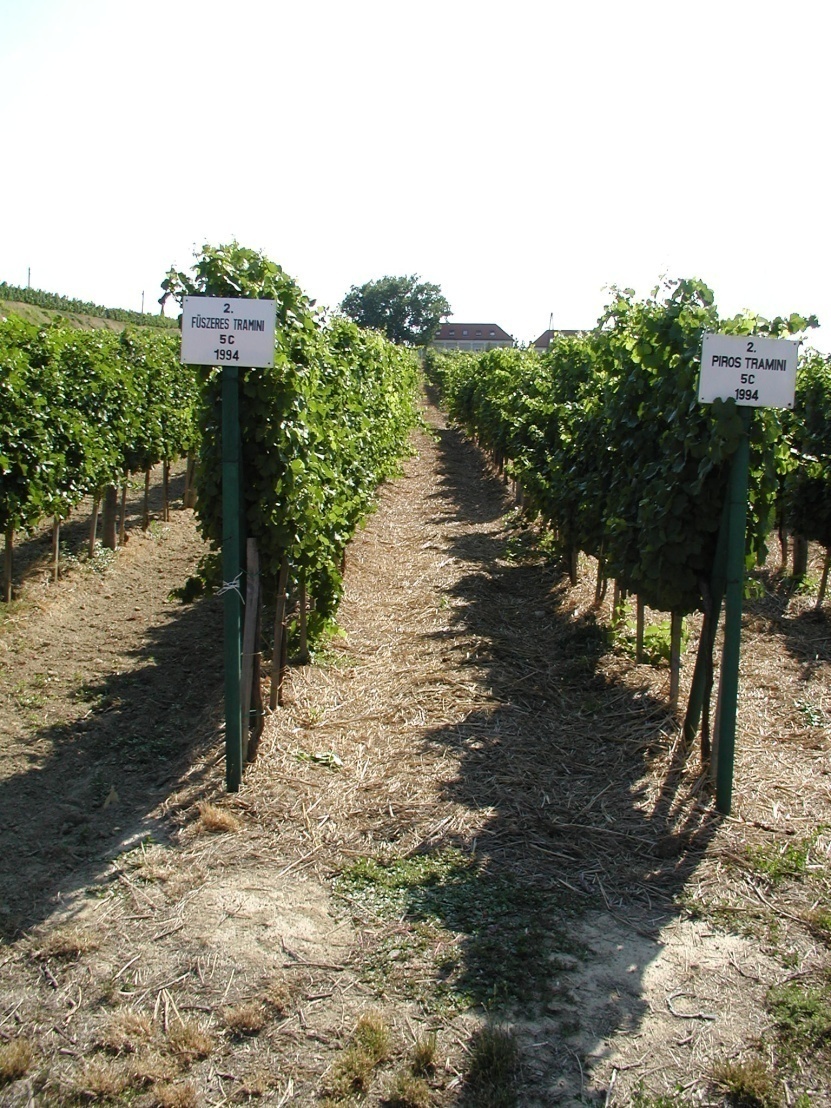 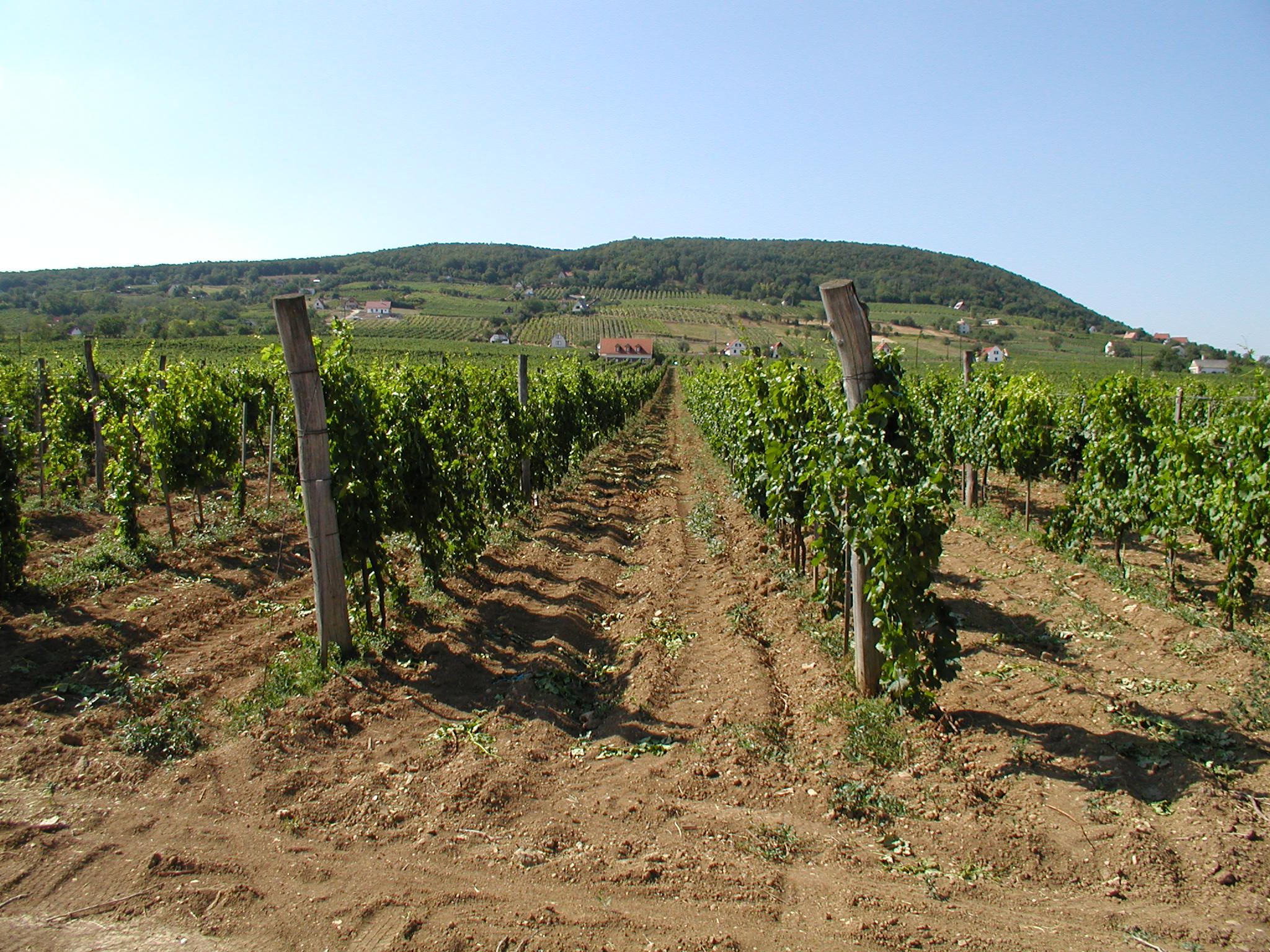 klasické meziřadí
opatření proti vodní erozi:
organizační
 agrotechnická a vegetační
 technická
 hrazení bystřina a strží
 ochrana strmých svahů
...   příště ...